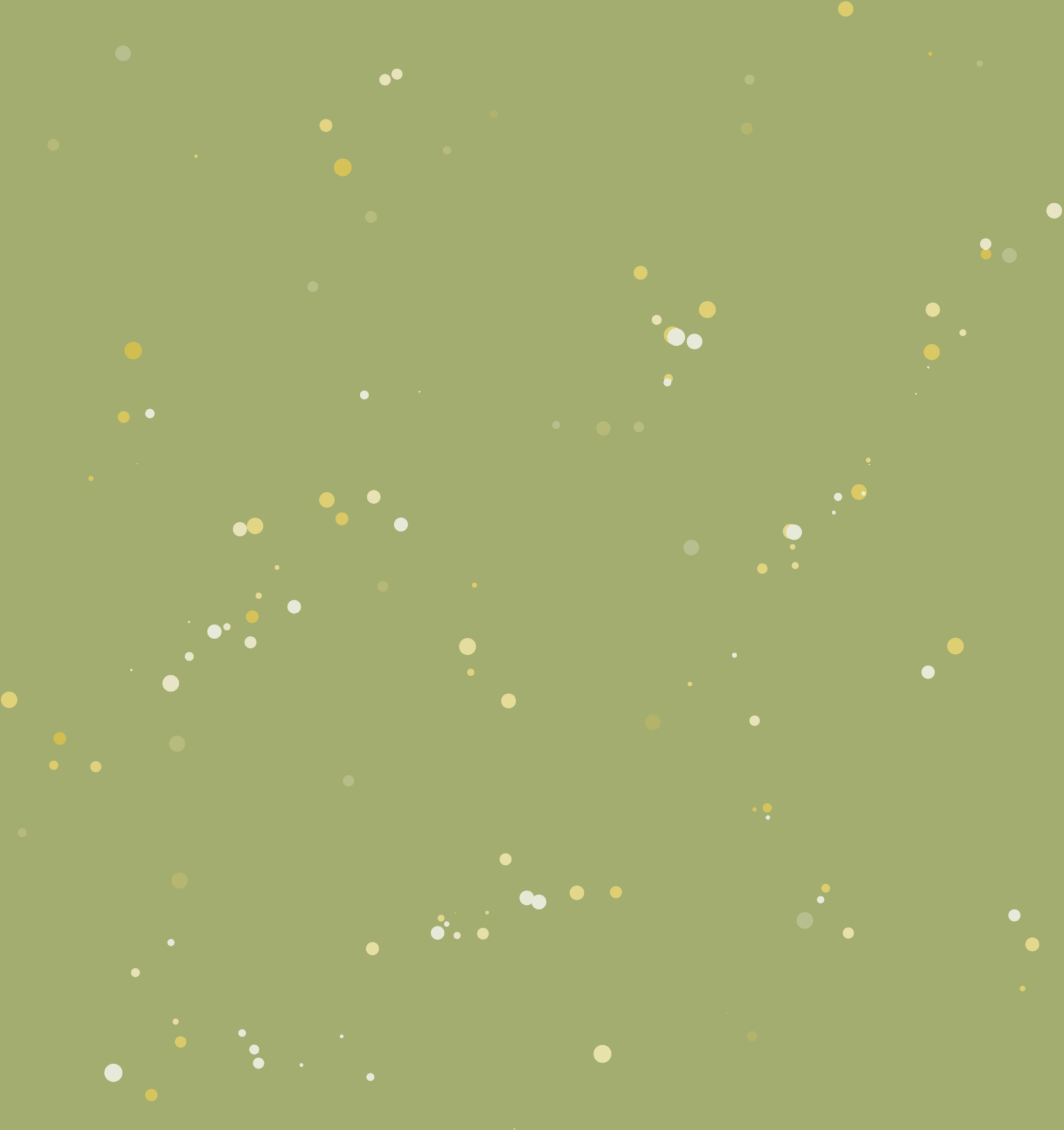 муниципальное бюджетное общеобразовательное учреждение Анжеро-Судженского городского округа 
«Основная общеобразовательная школа №36»
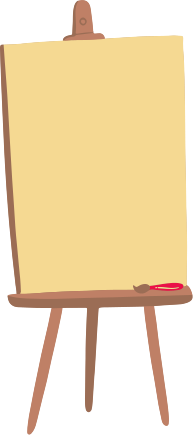 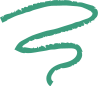 МАСТЕР –КЛАСС 
 «Актерское мастерство как искусство быть разным»
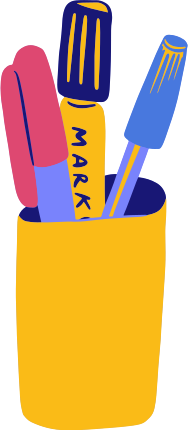 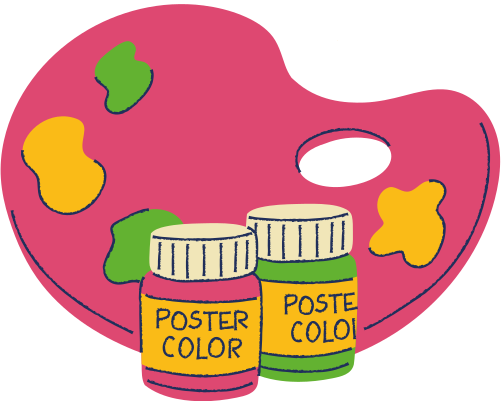 Шамаева Е.А., учитель русского языка и литературы
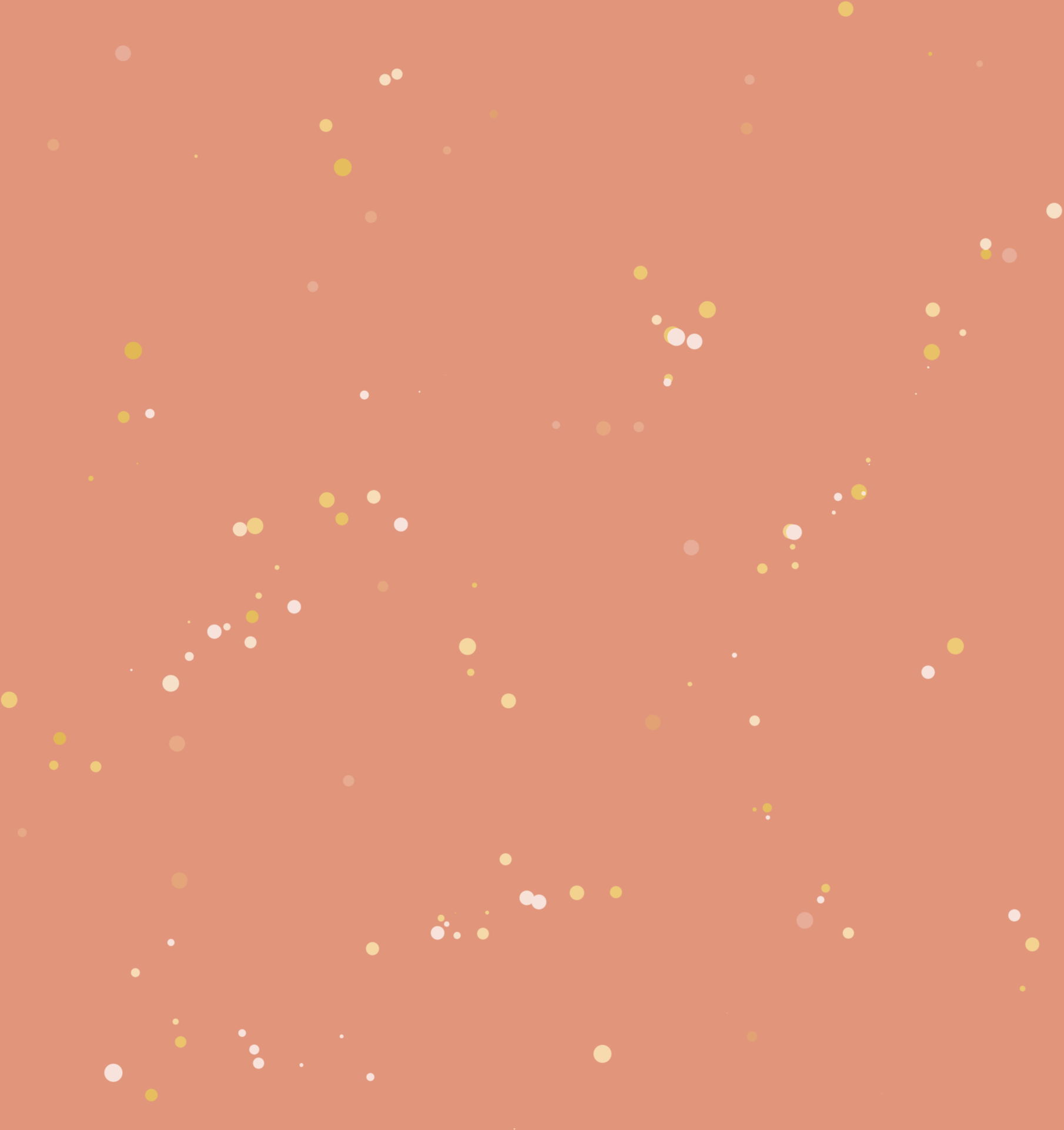 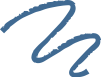 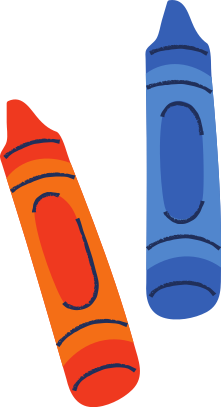 СОЕДИНИТЕ 4 ТОЧКИ ТРЕМЯ ЛИНИЯМИ, НЕ ОТРЫВАЯ РУКИ, ТАК ЧТОБЫ ПОЛУЧИЛСЯ ТРЕУГОЛЬНИК
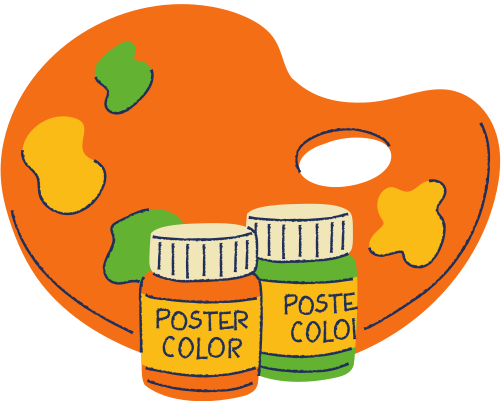 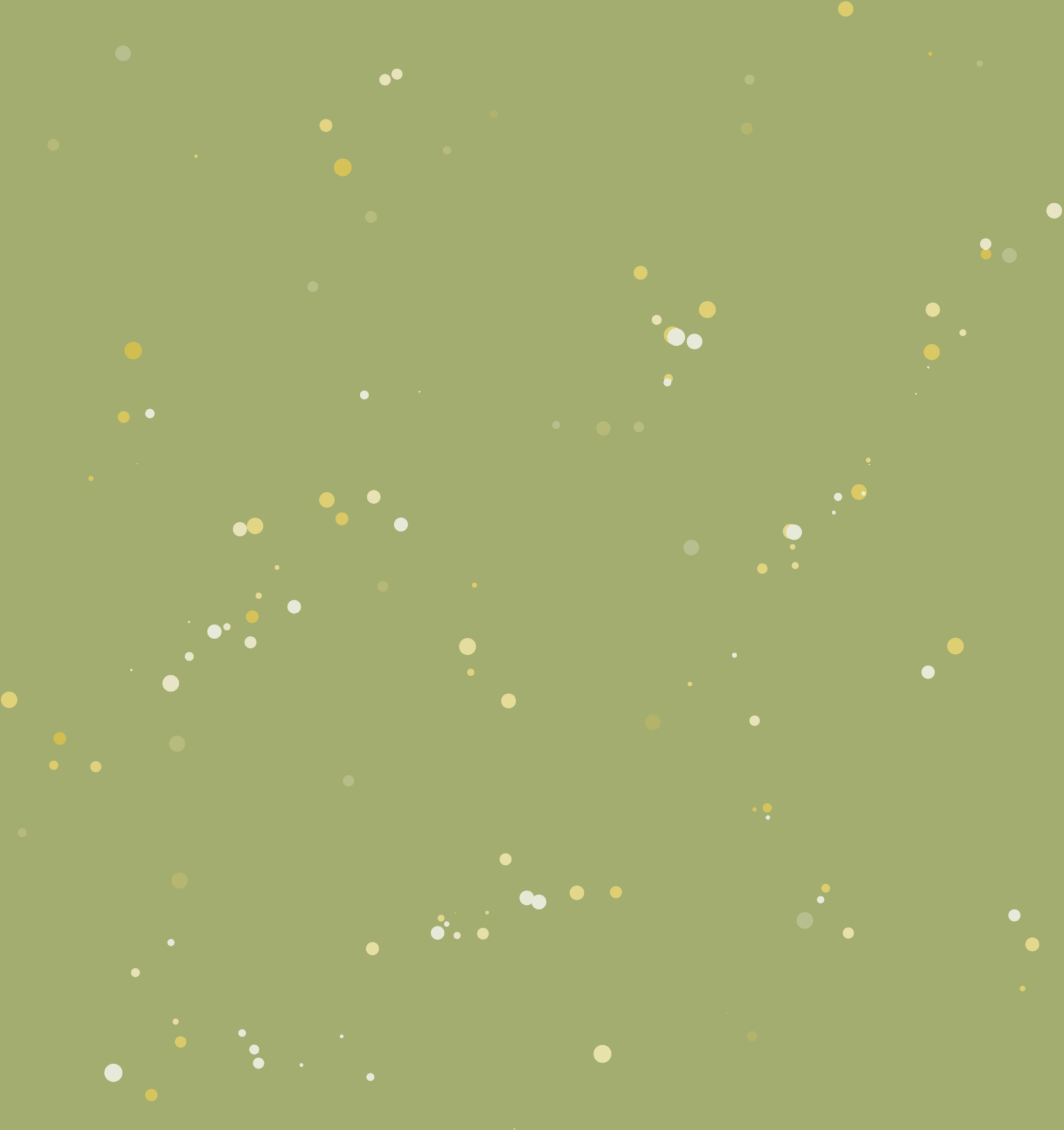 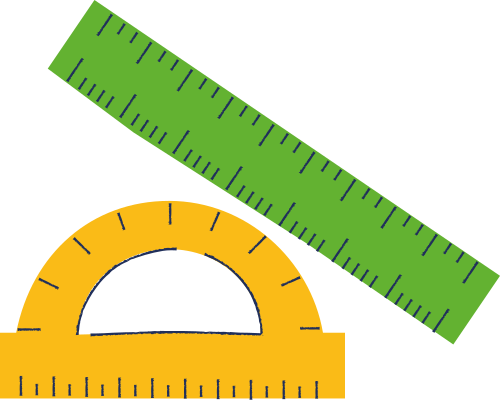 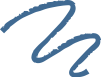 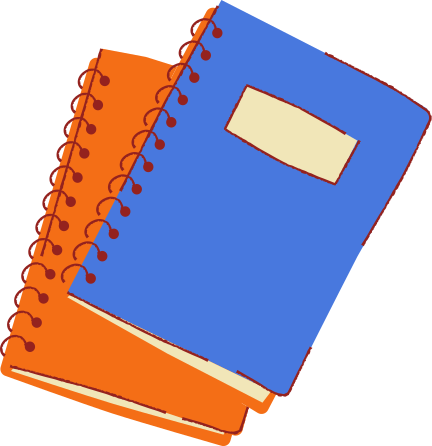 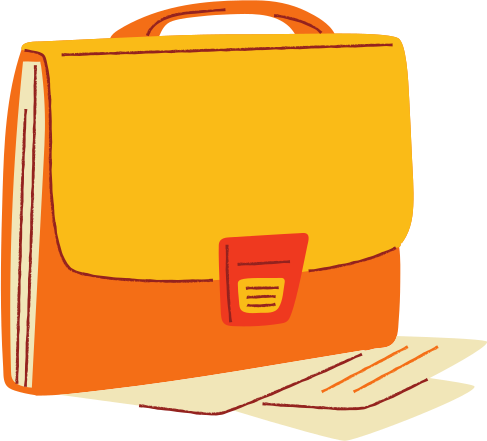 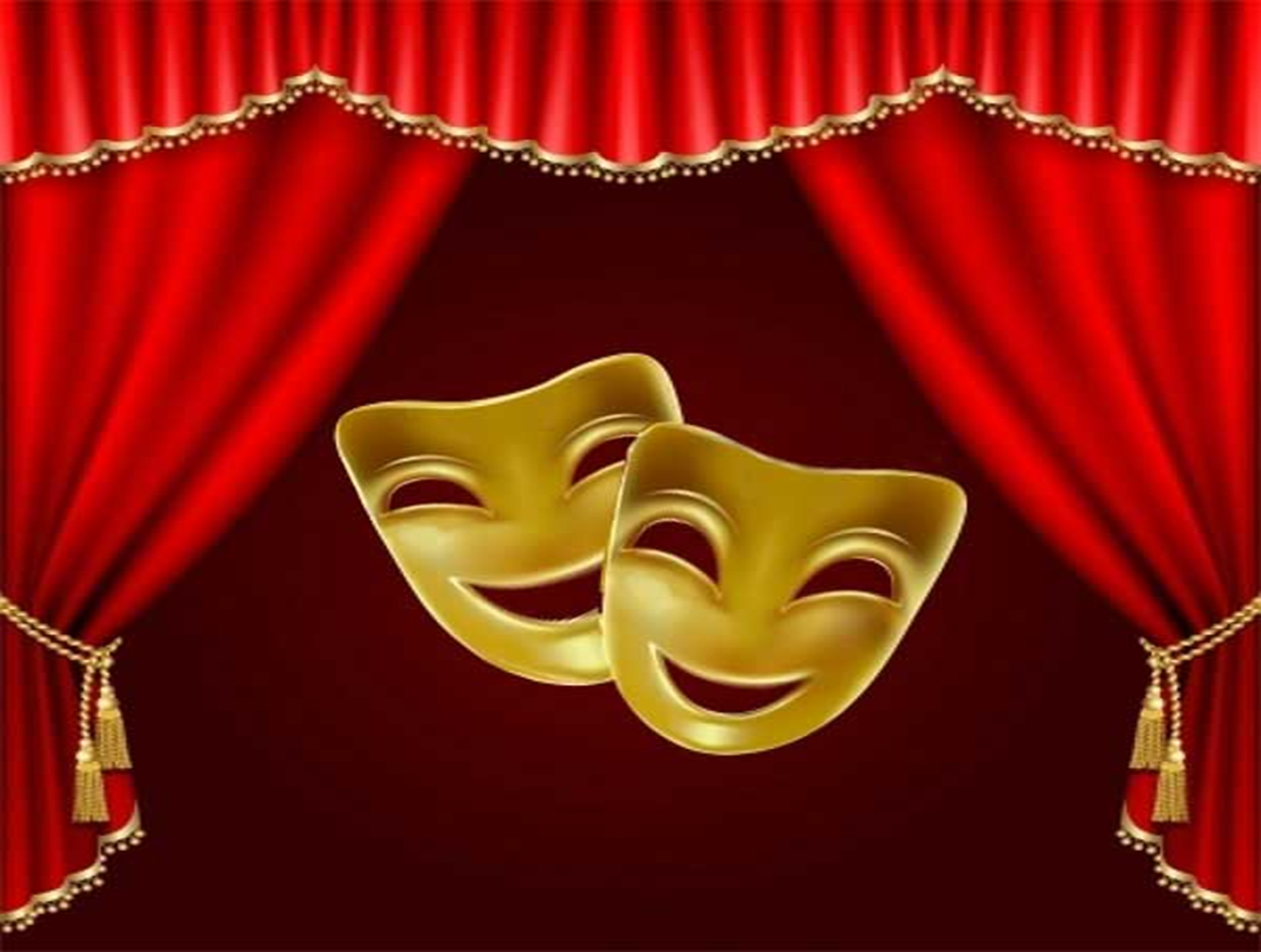 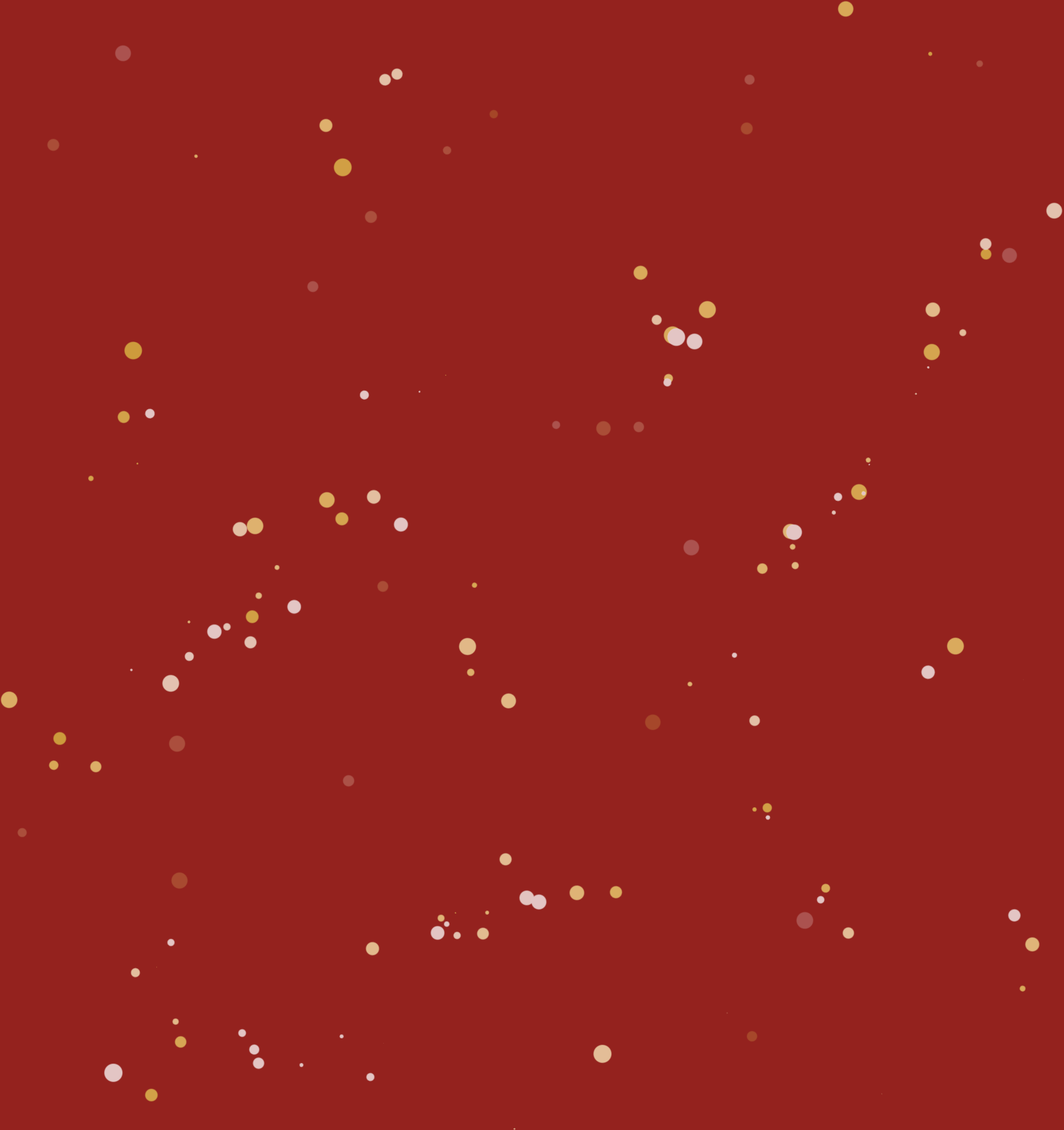 Я ВЕРНУСЬ!
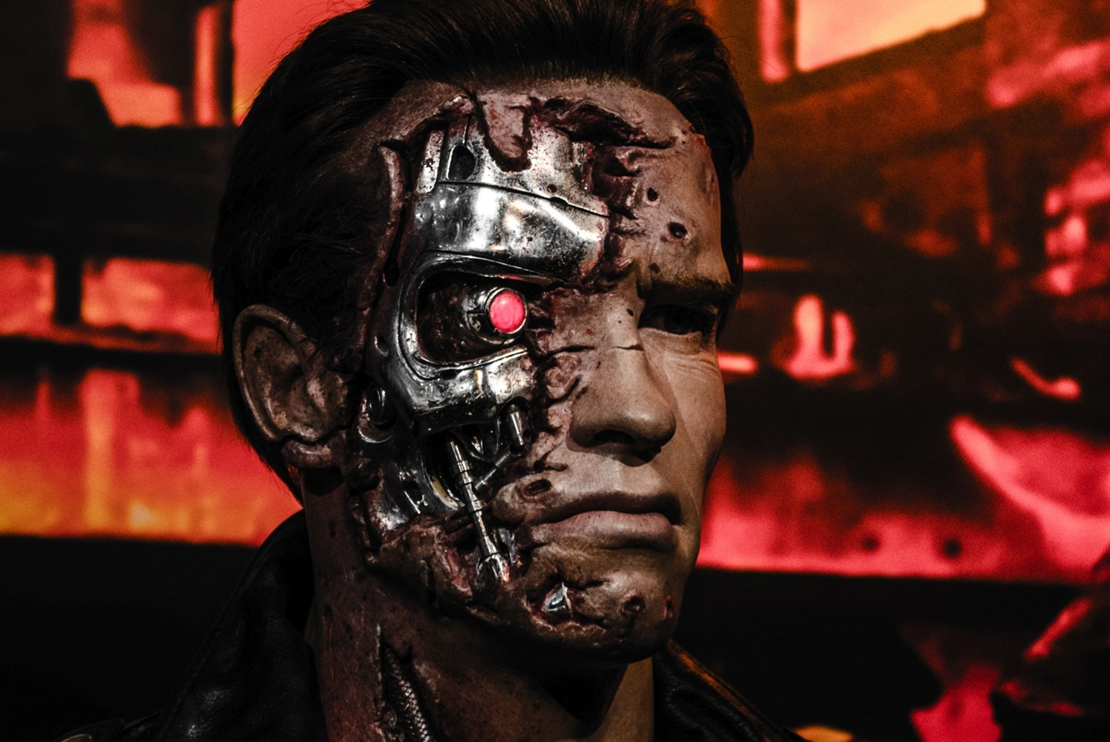 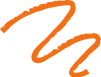 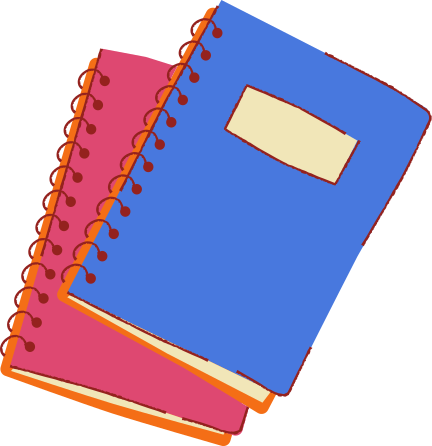 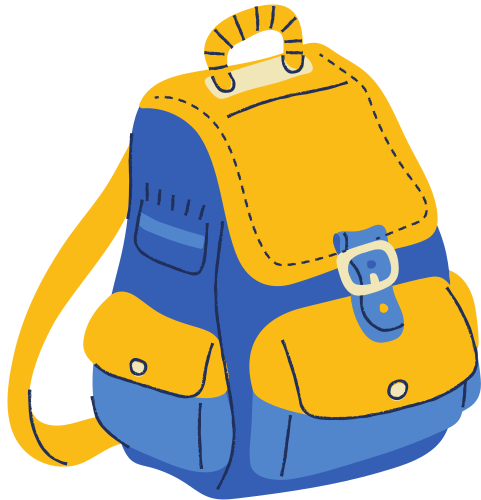 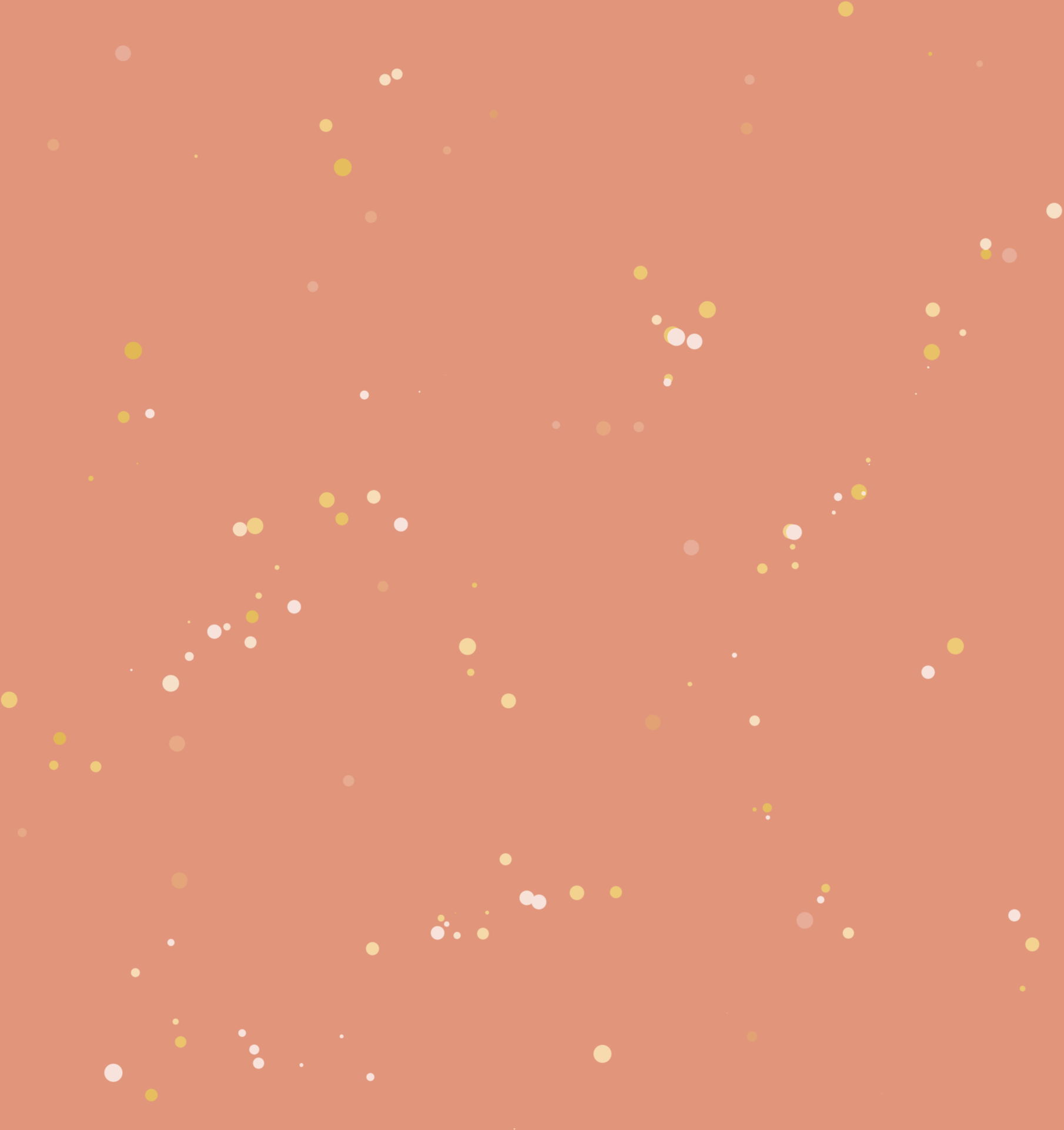 МОЯ ПРЕЛЕСТЬ!
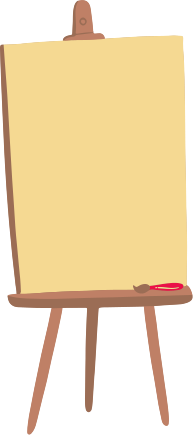 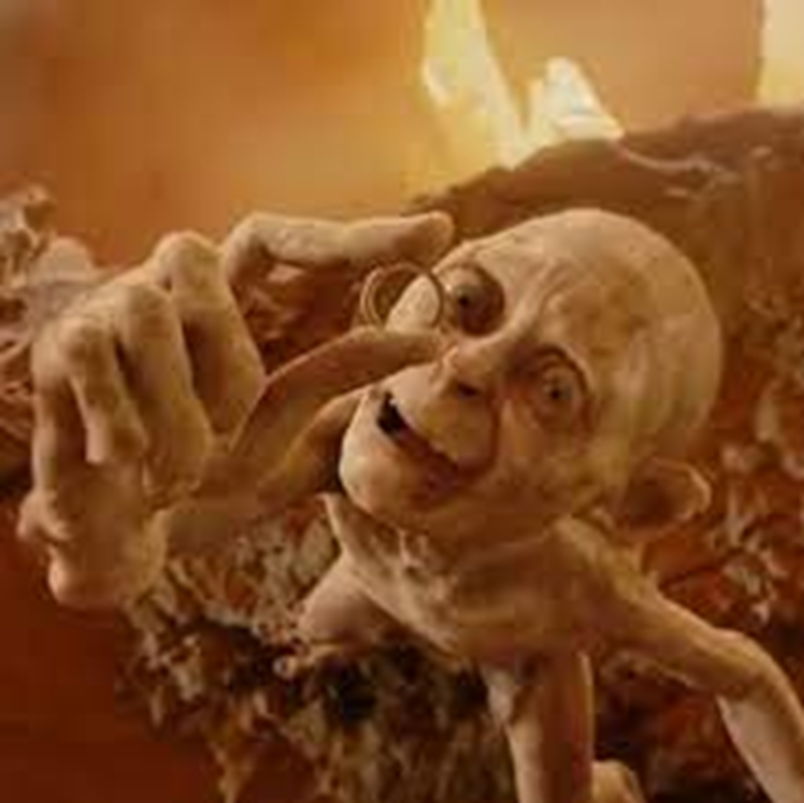 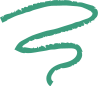 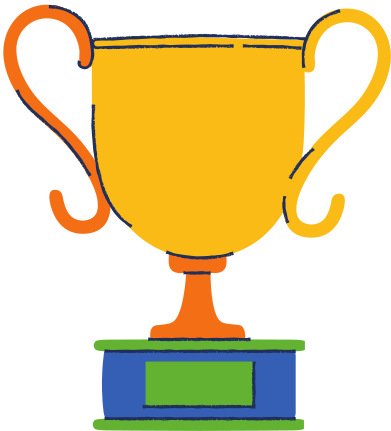 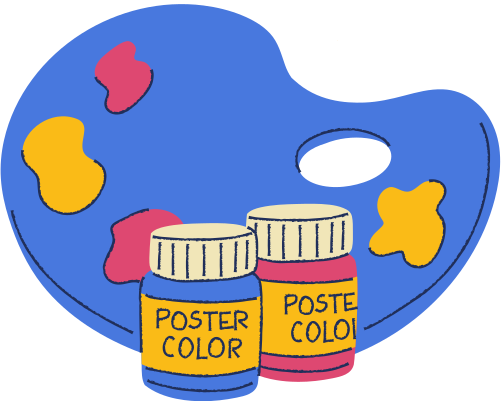 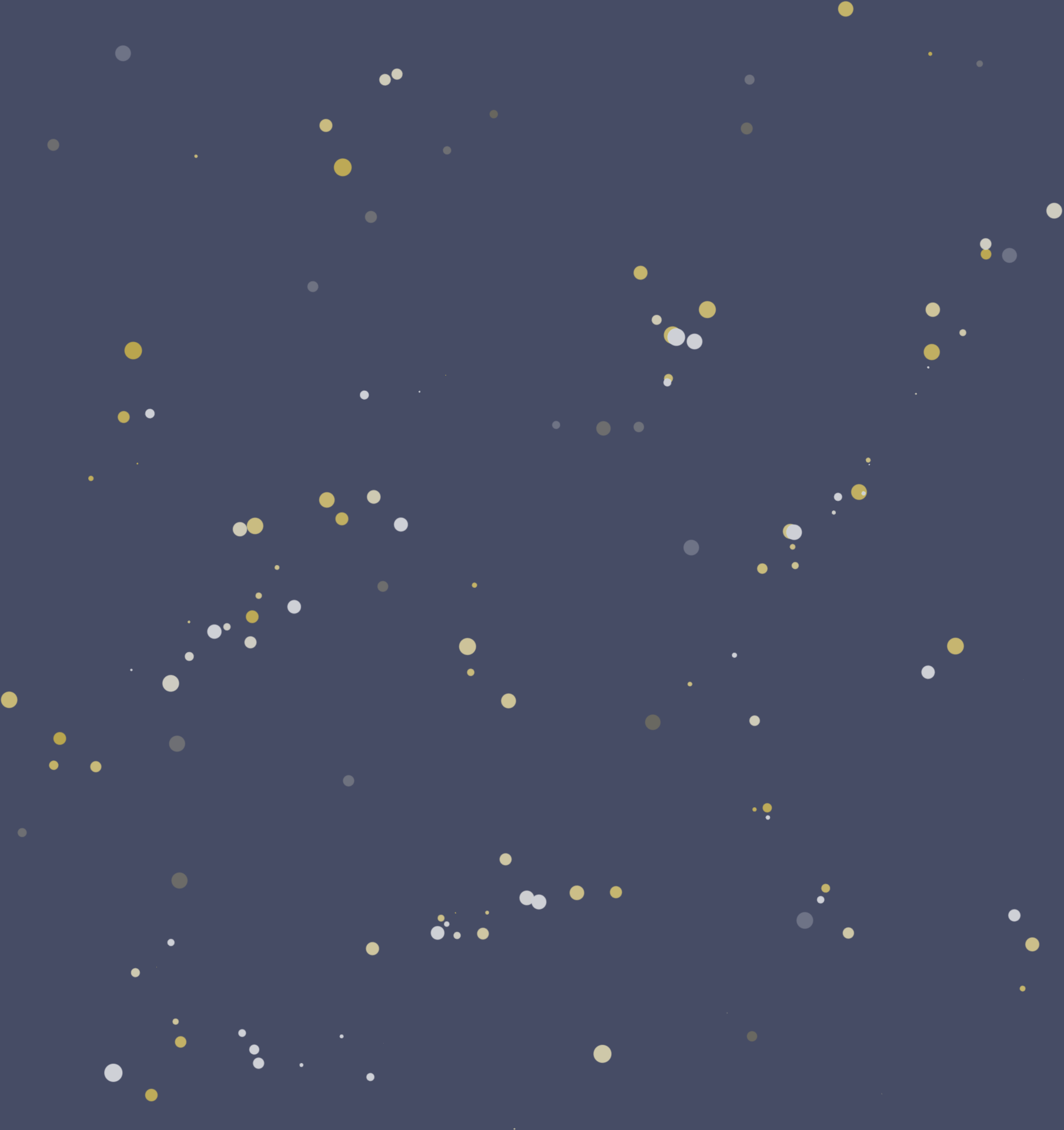 ХЬЮСТОН, У НАС ПРОБЛЕМЫ!
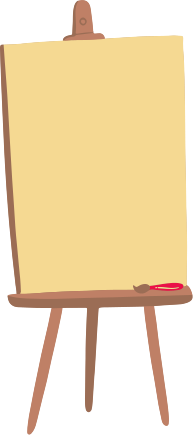 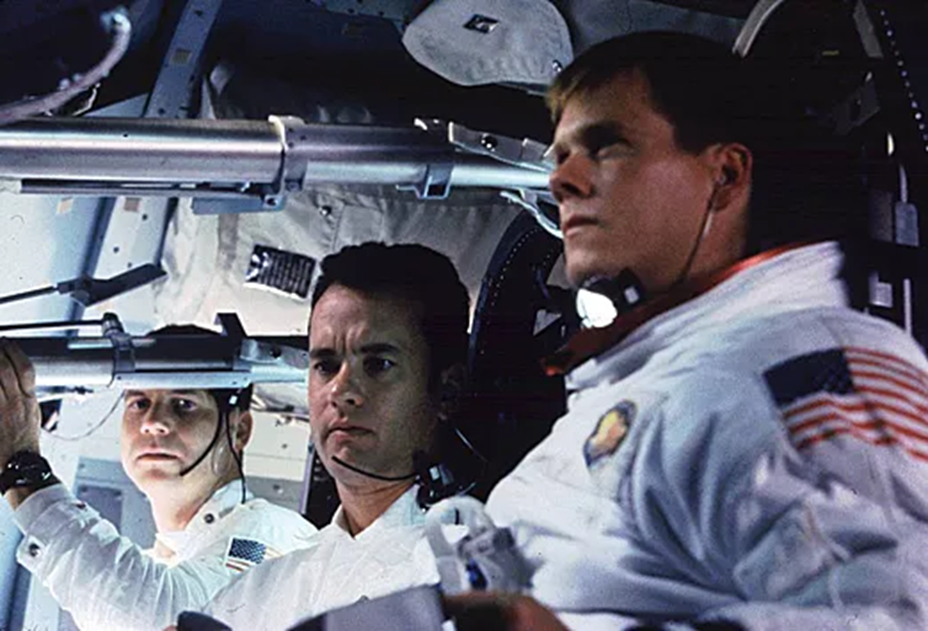 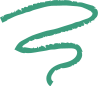 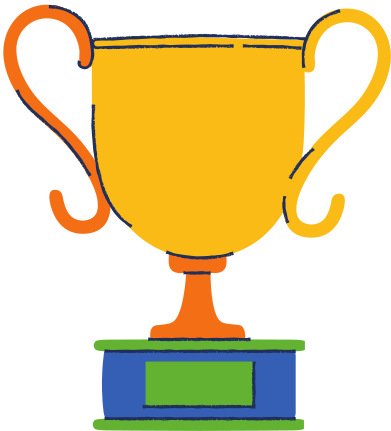 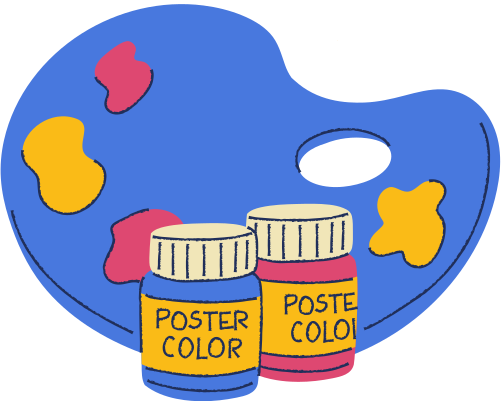 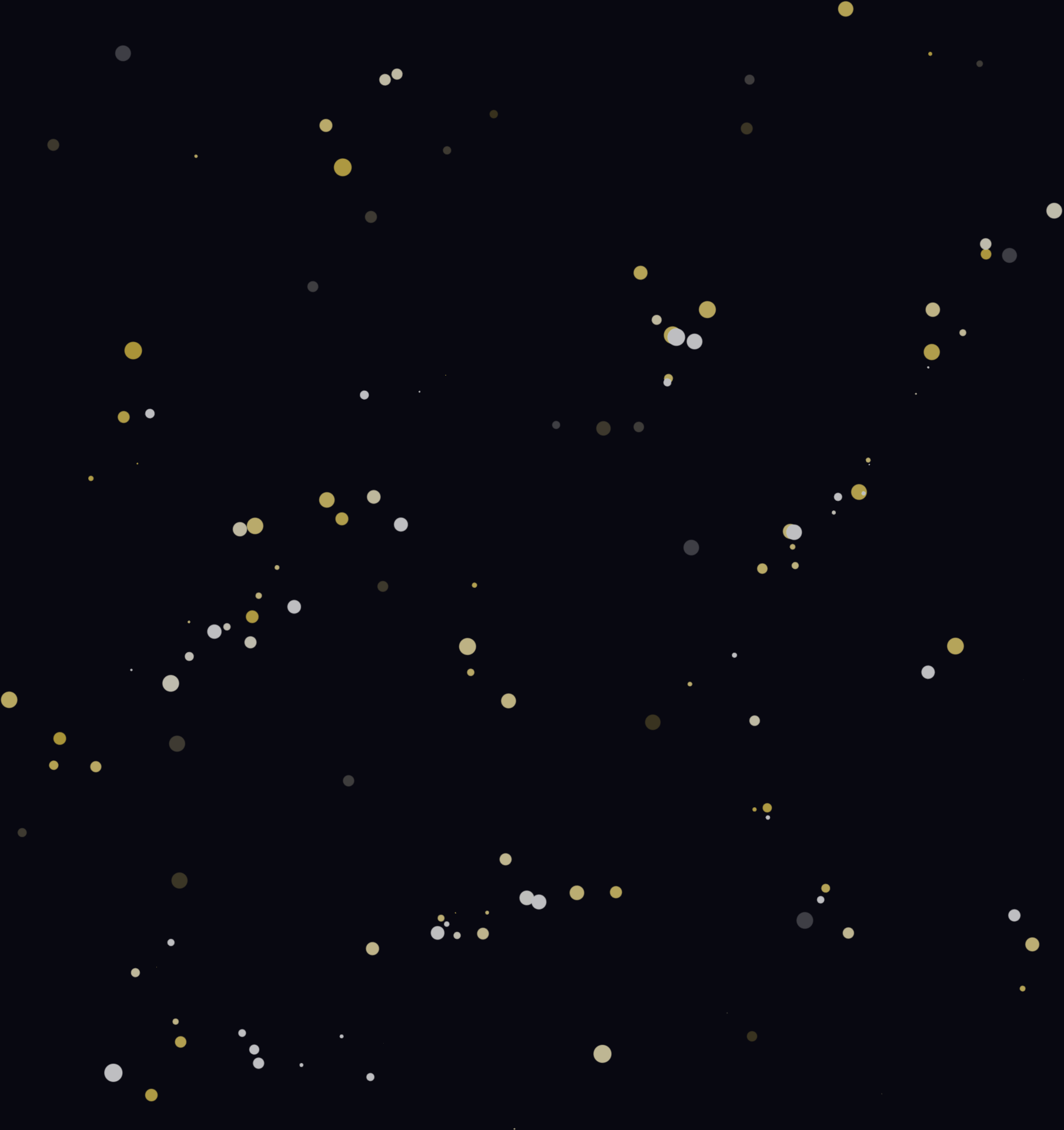 ВЕРНИСЬ!
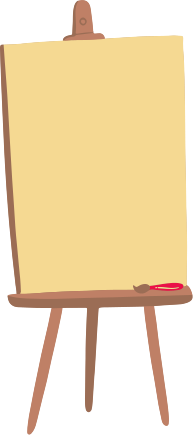 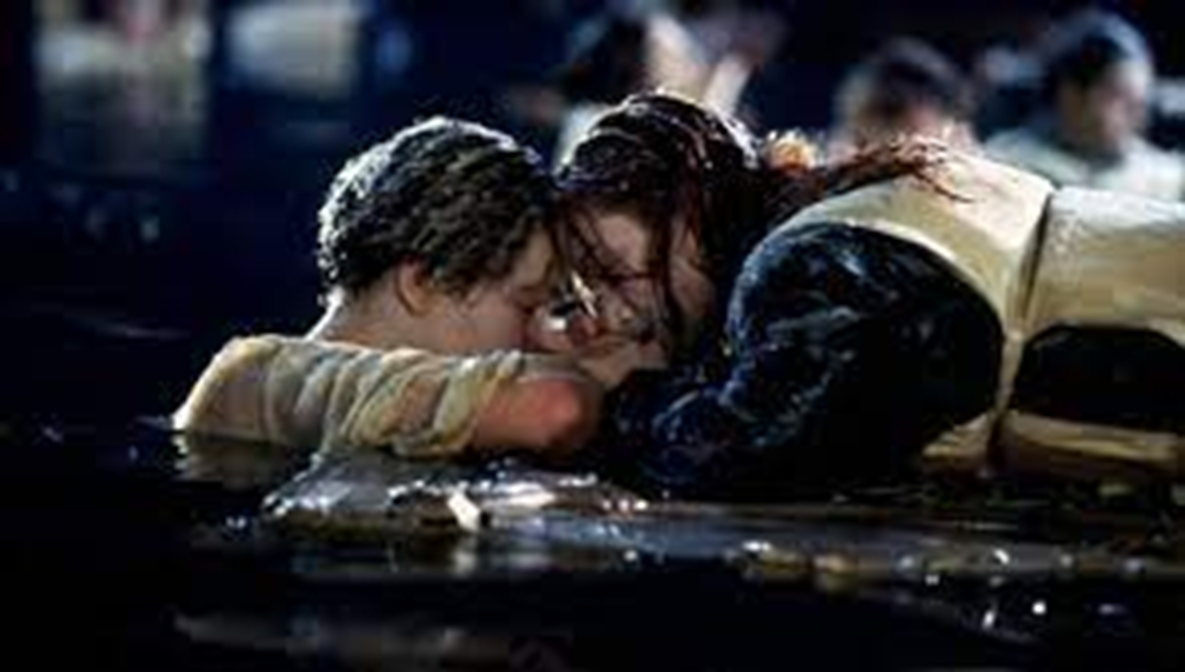 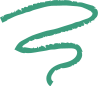 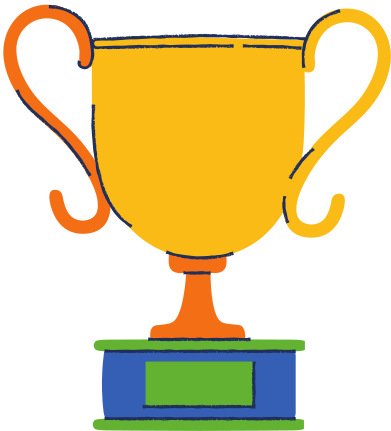 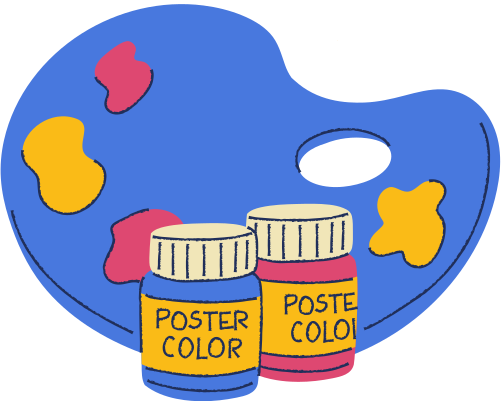 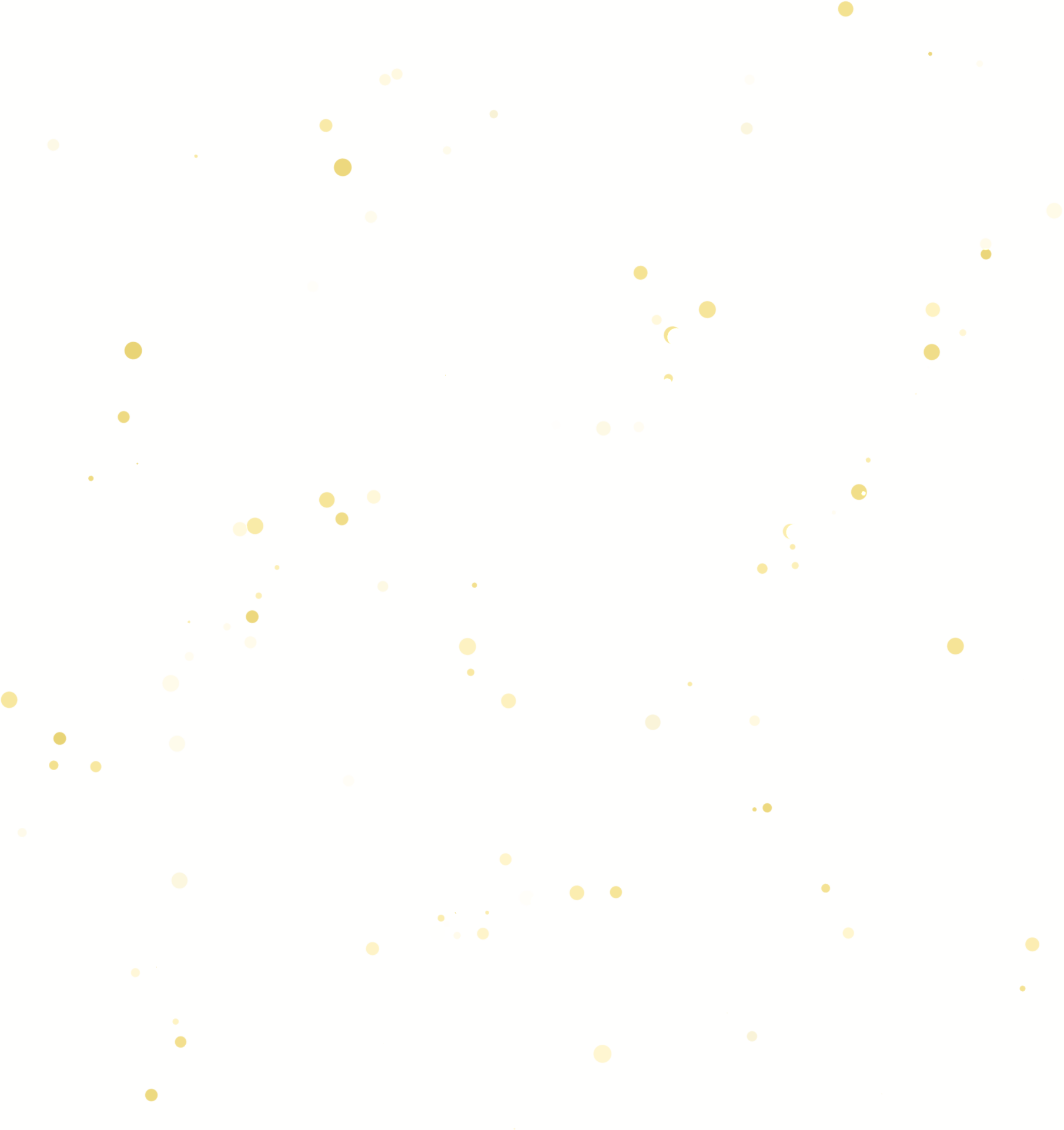 ЖИЗНЬ ХОРОША!
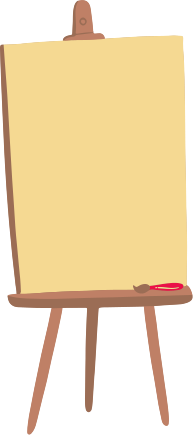 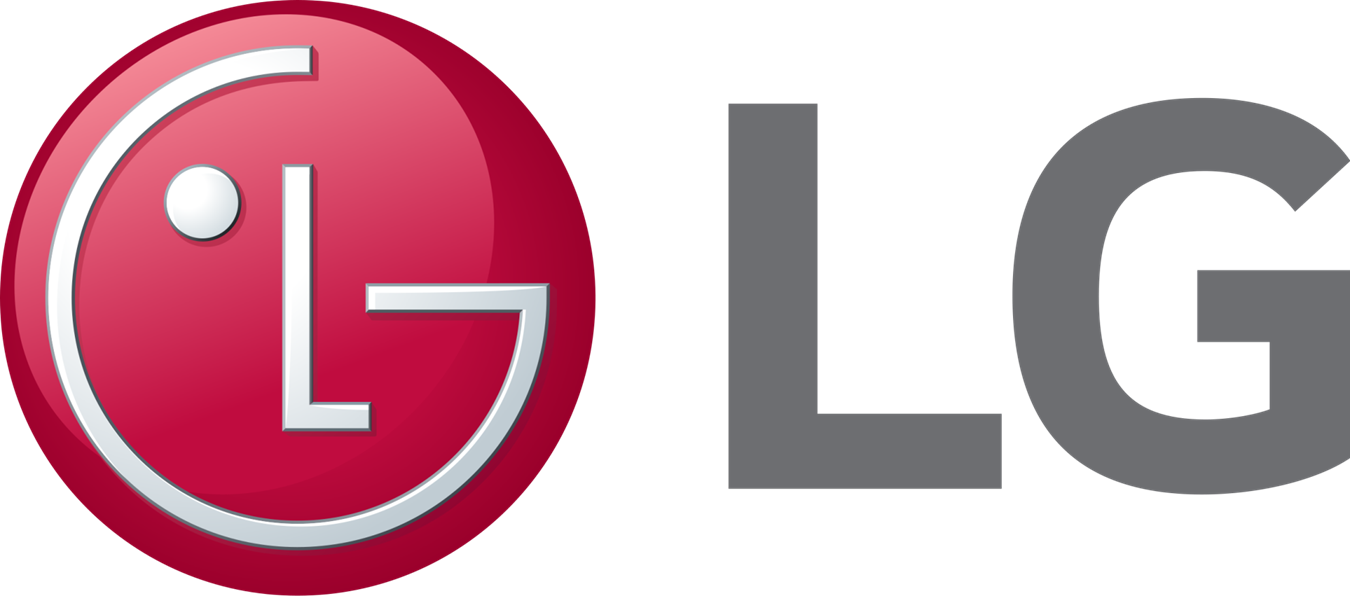 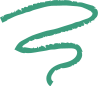 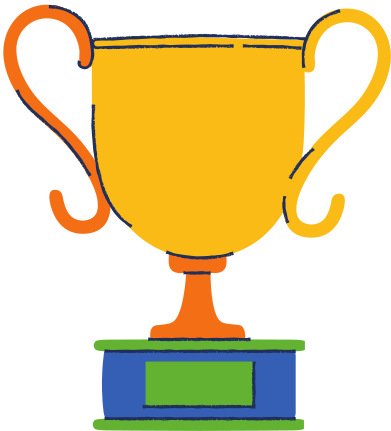 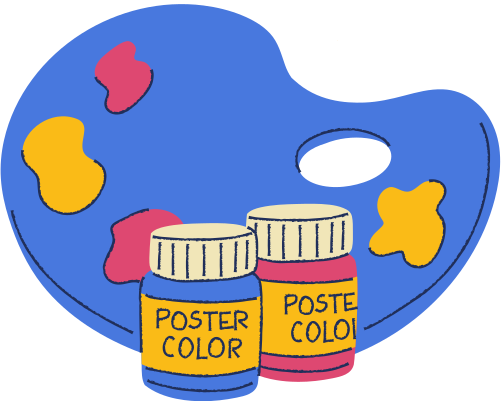 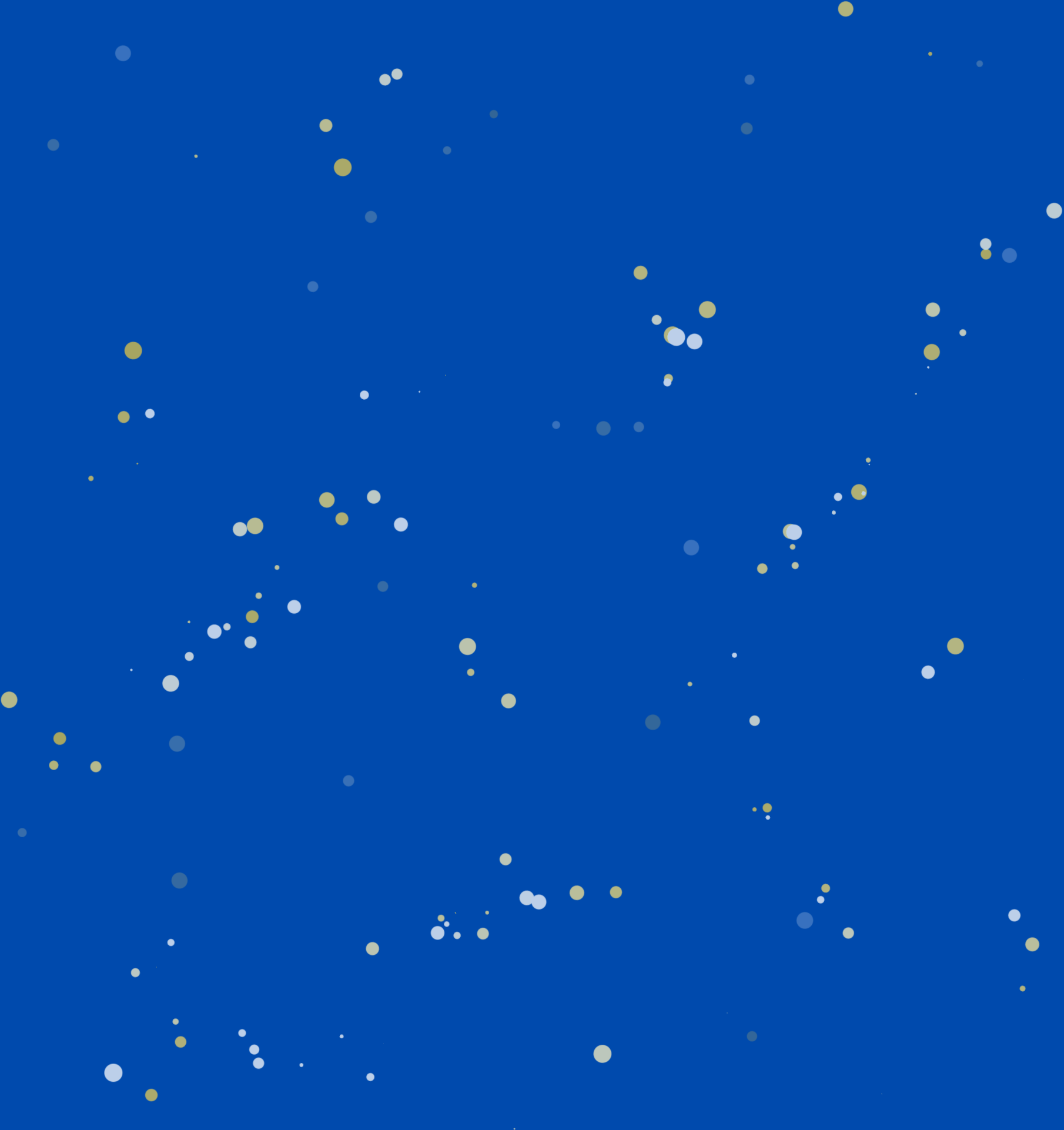 БОНД. ДЖЕЙМС БОНД
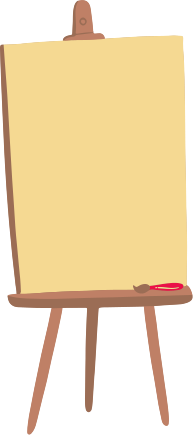 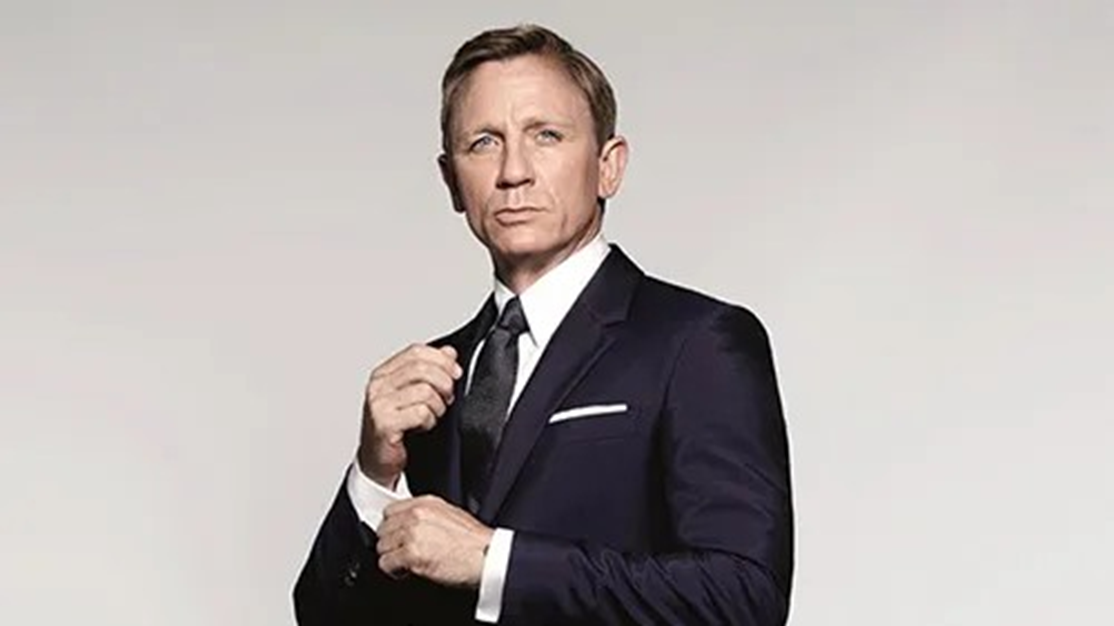 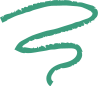 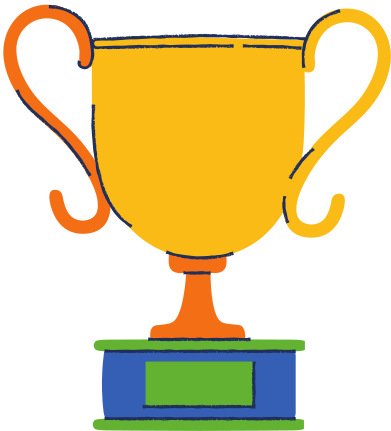 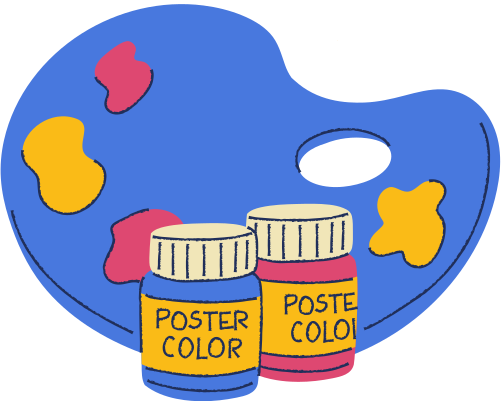 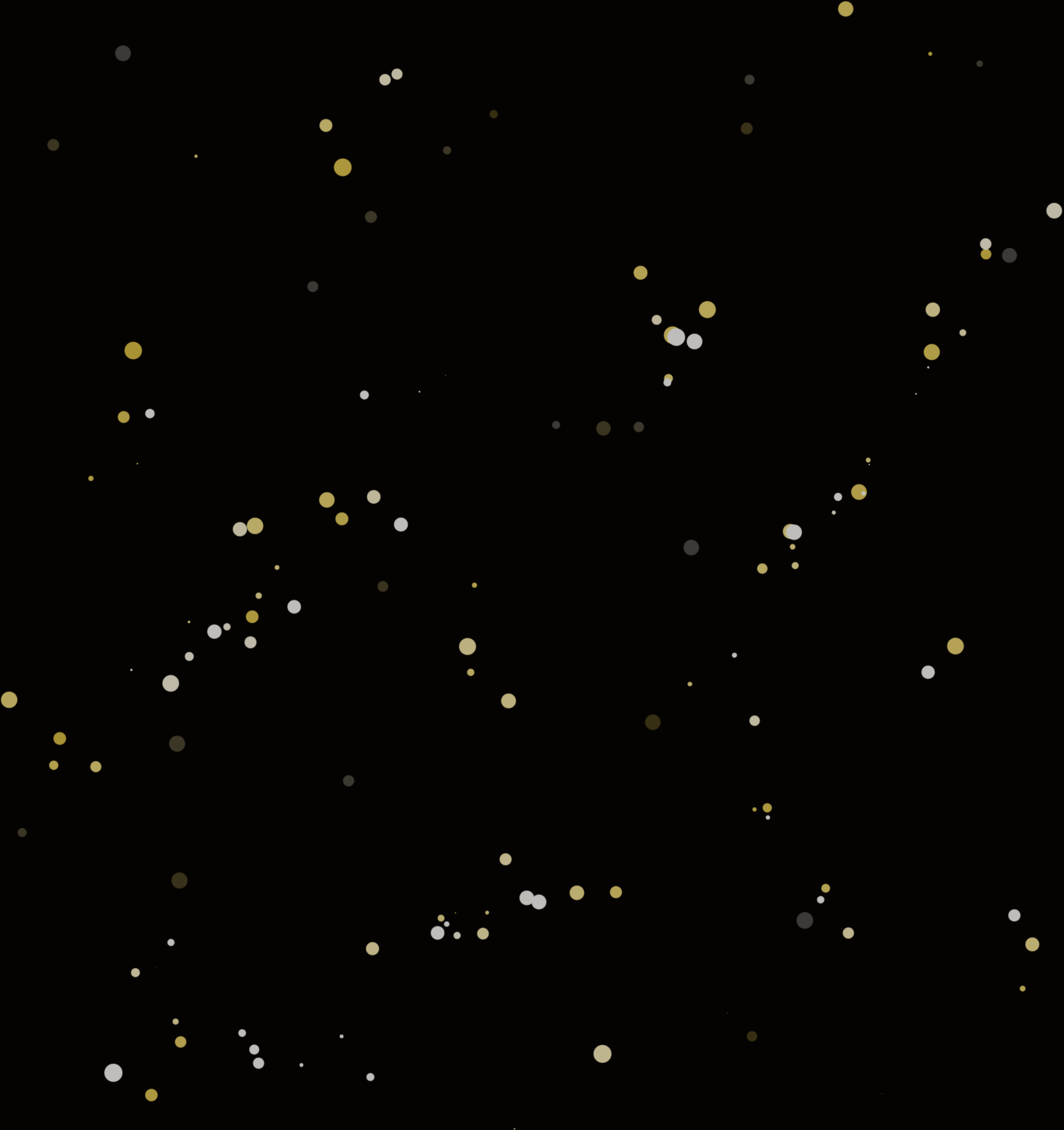 ТЫ НЕ ПРОЙДЕШЬ
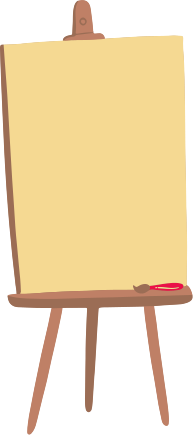 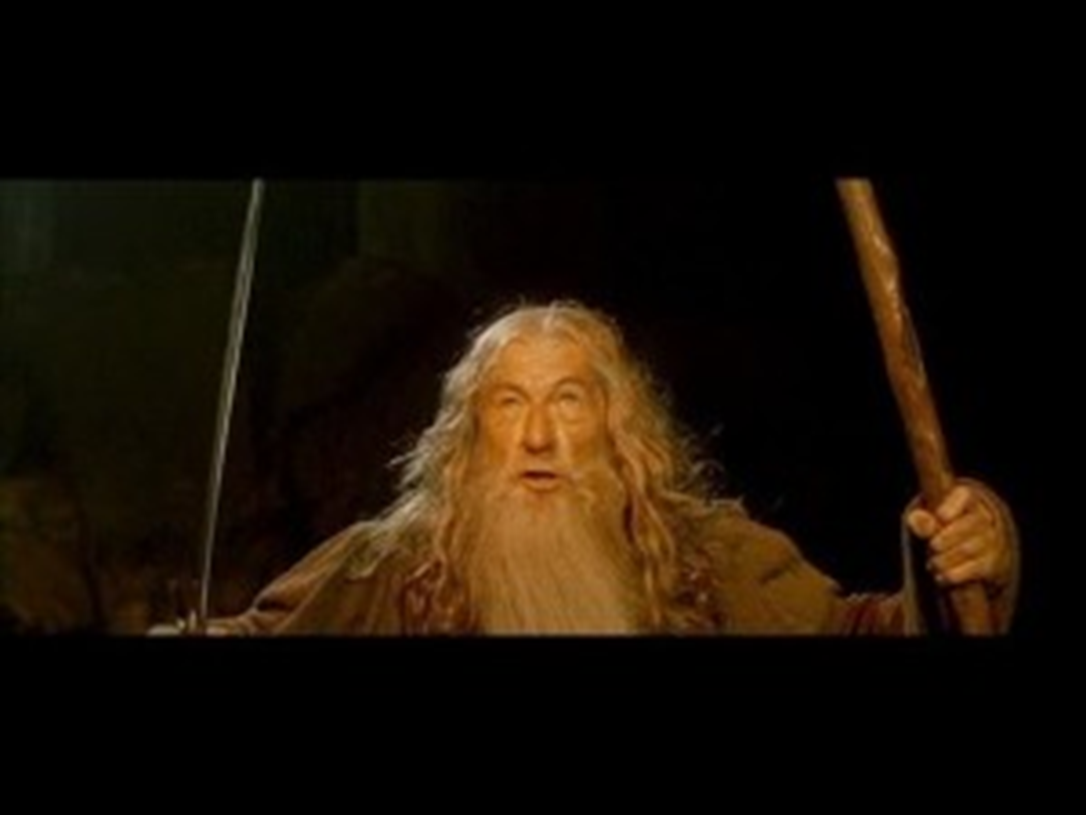 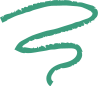 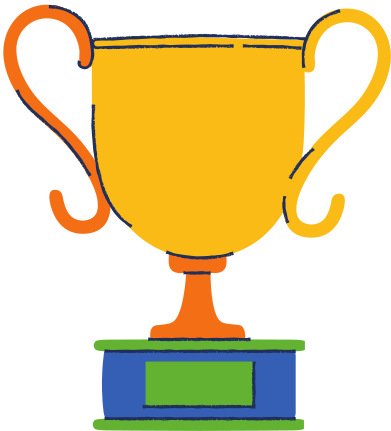 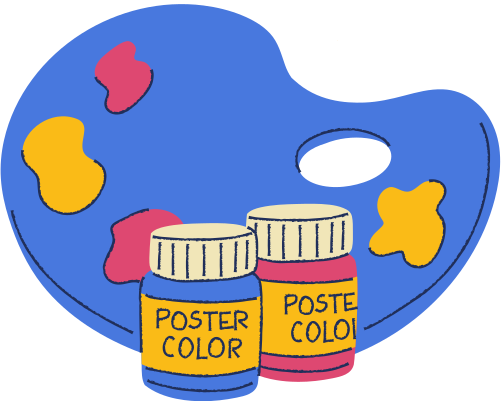 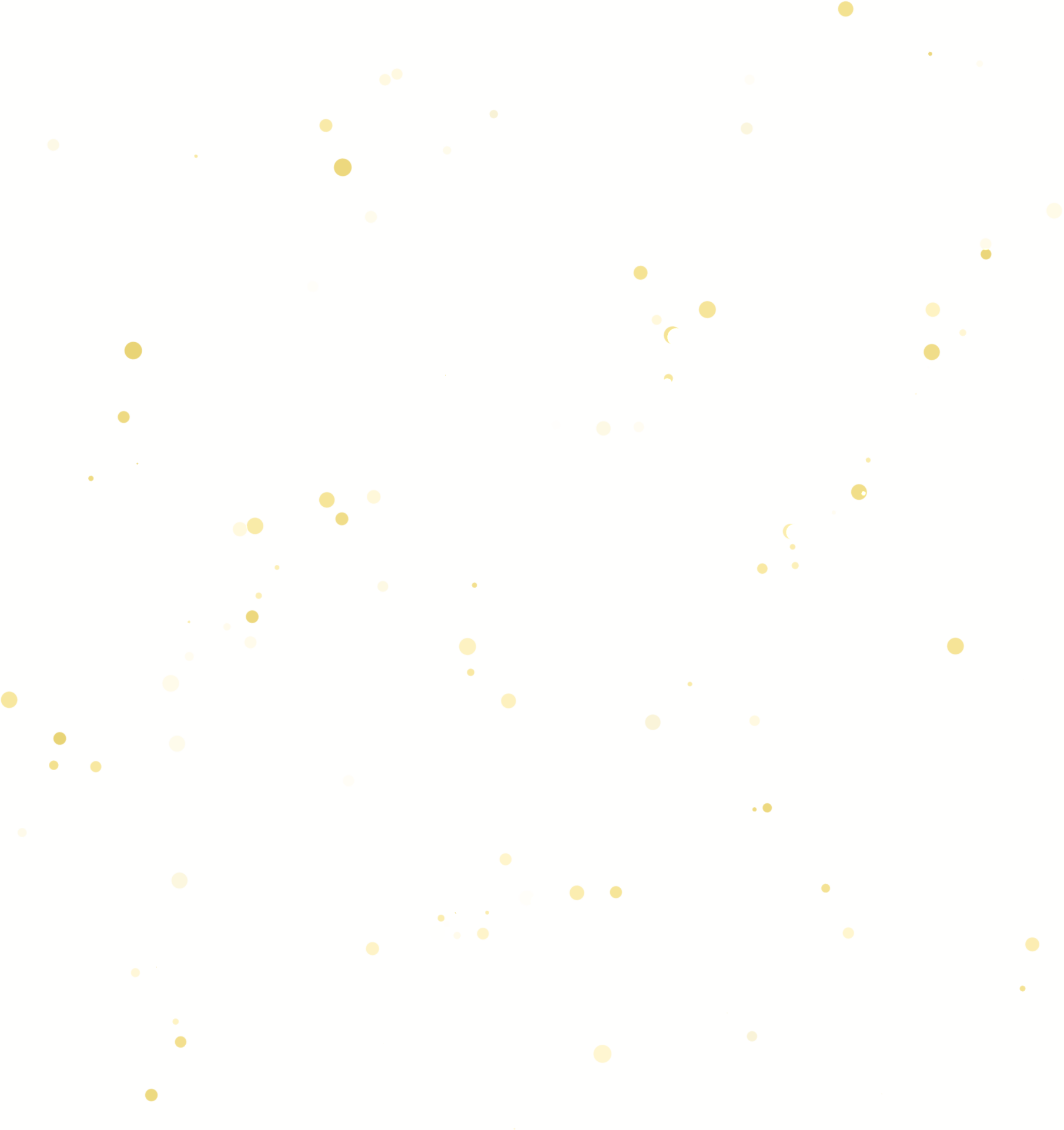 СОЕДИНЯЯ ЛЮДЕЙ
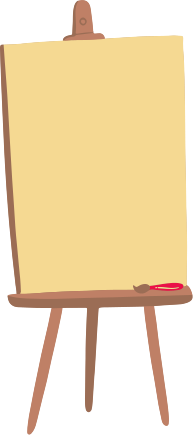 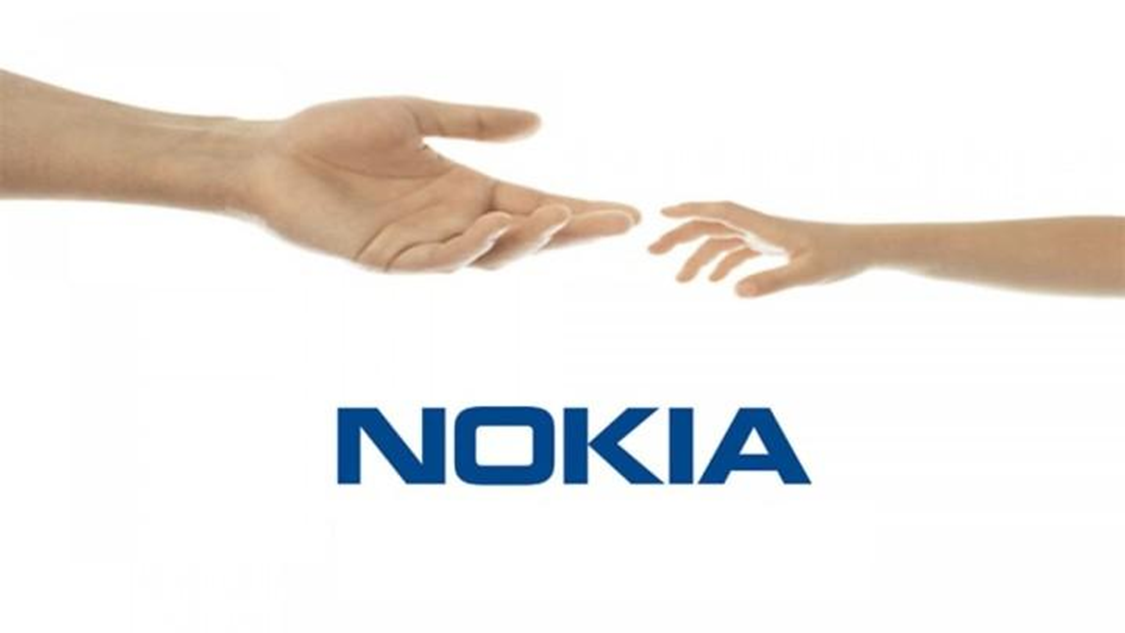 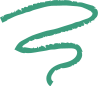 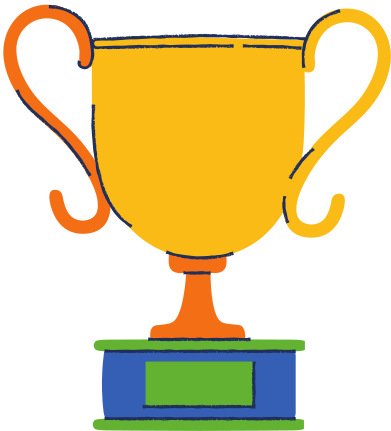 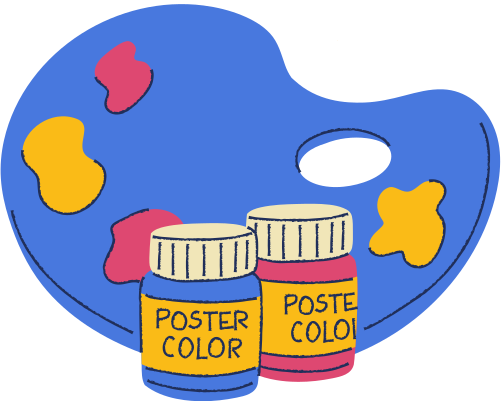 ЖИВ!
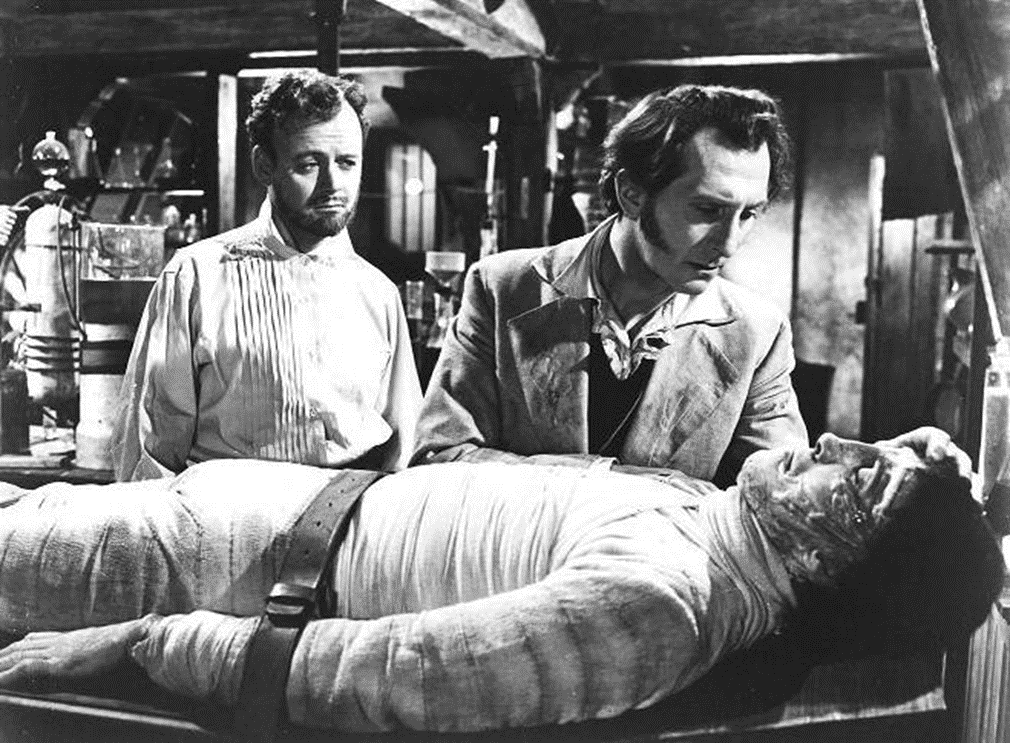 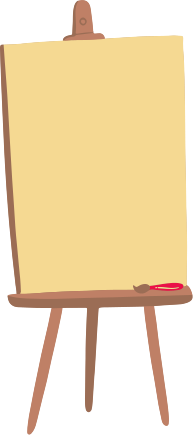 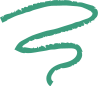 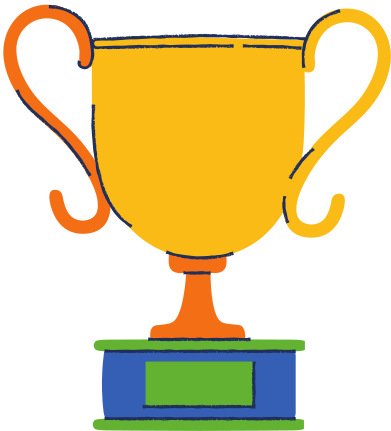 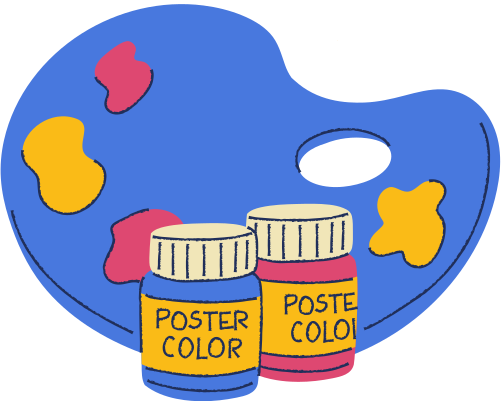 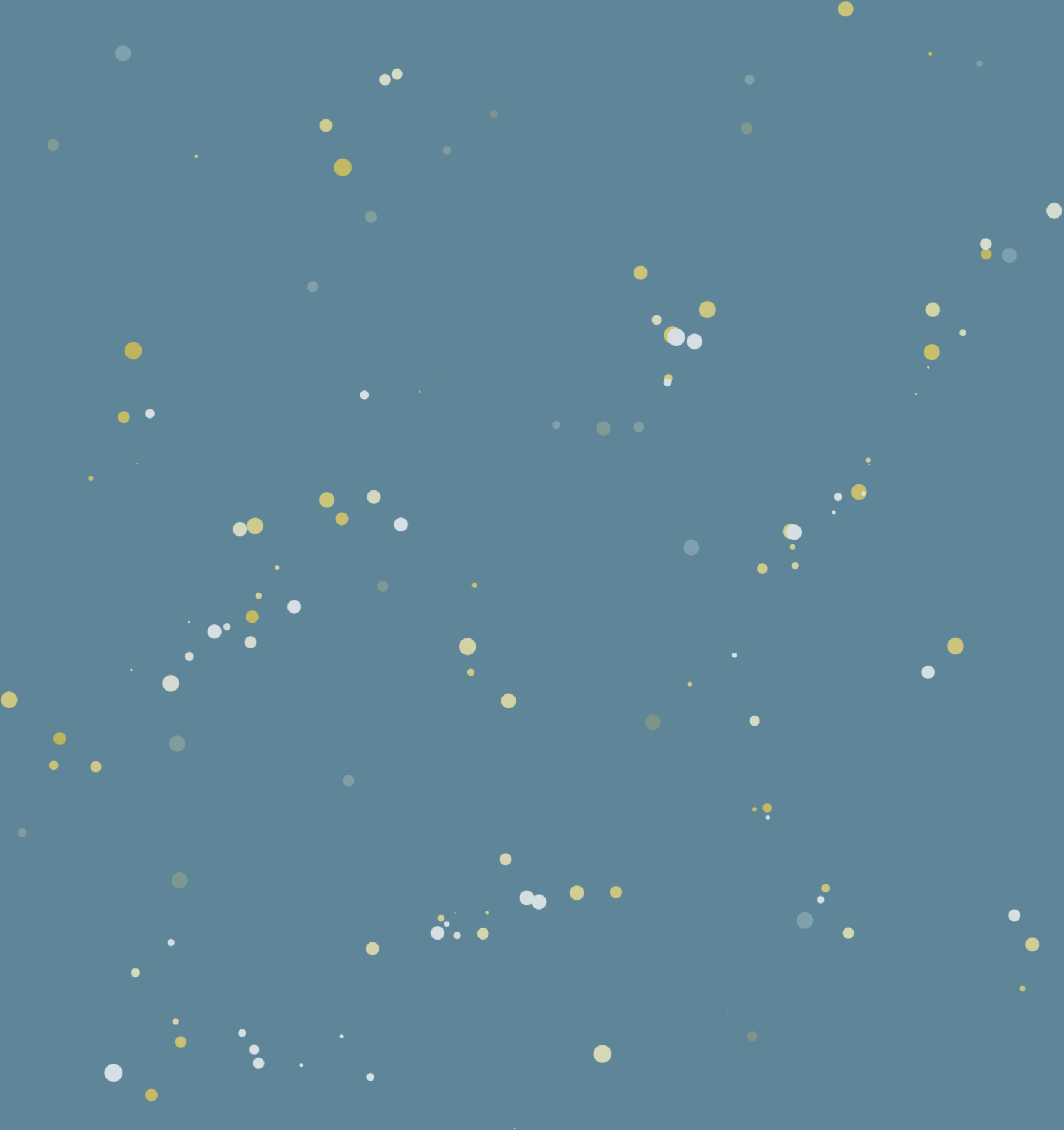 Я –КОРОЛЬ МИРА
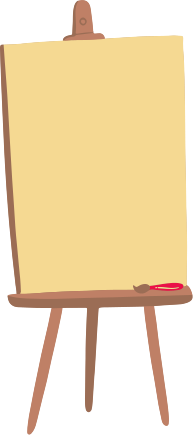 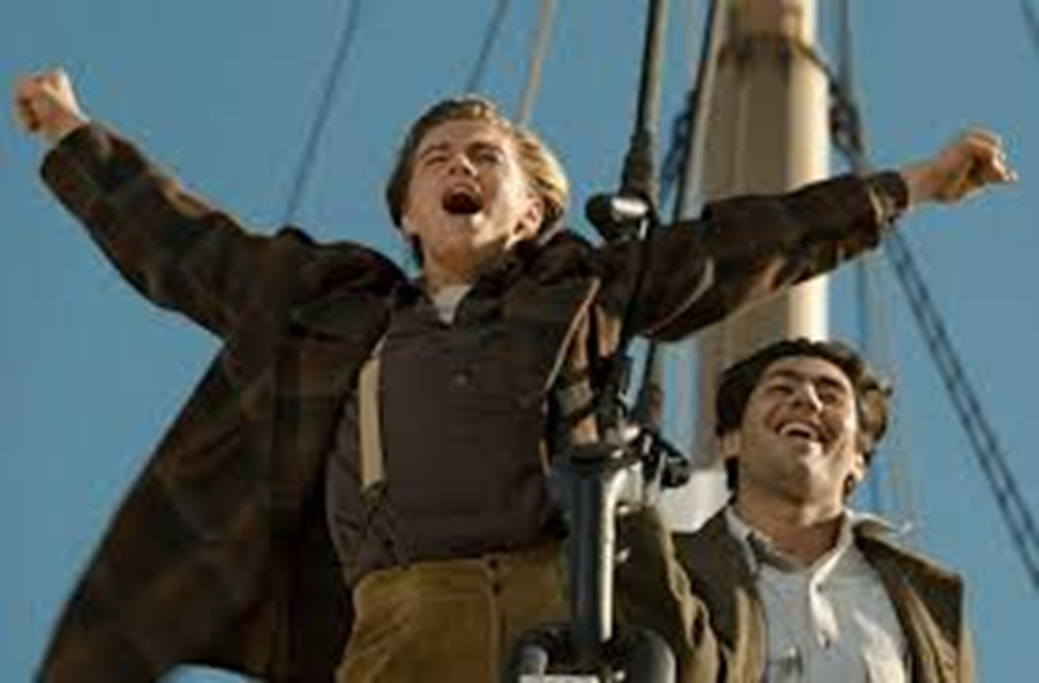 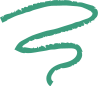 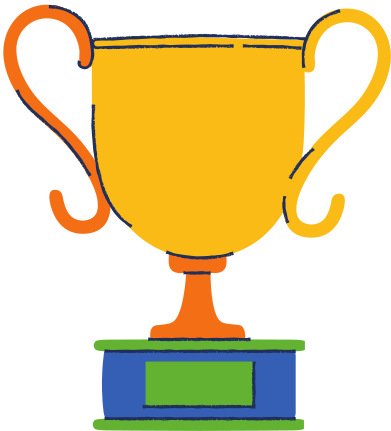 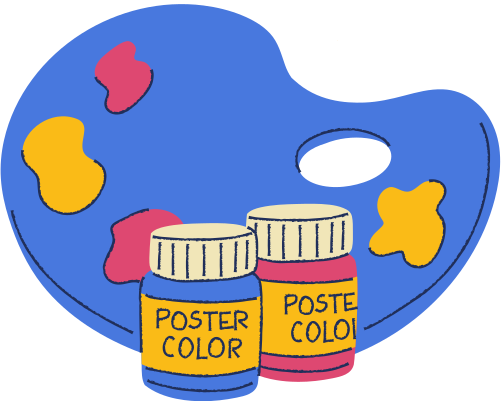 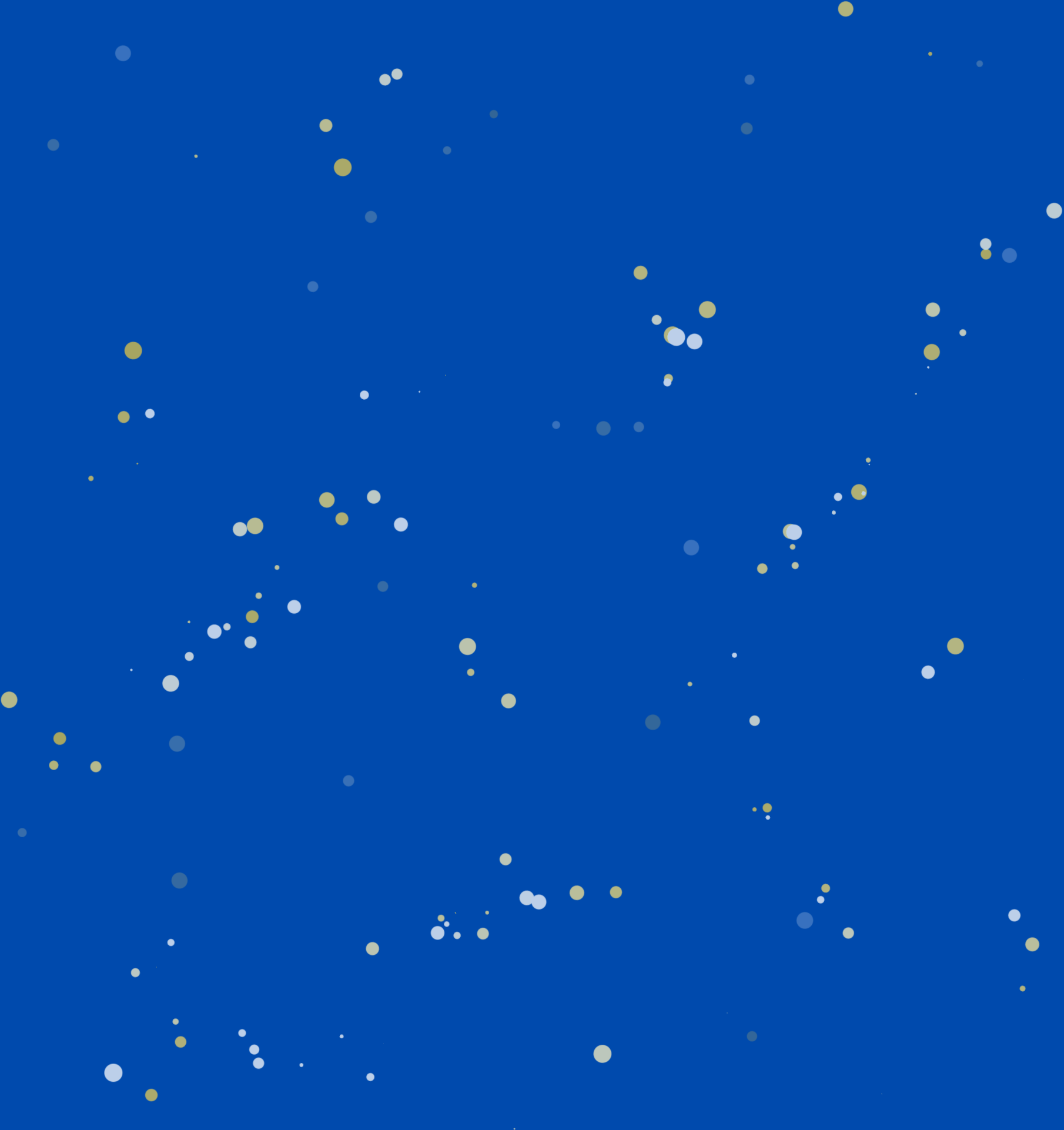 ЭХ, ЖИЗНЬ МОЯ-ЖЕСТЯНКА
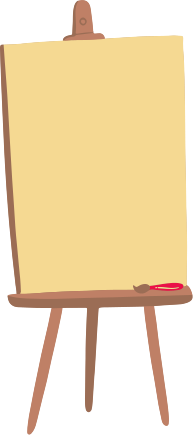 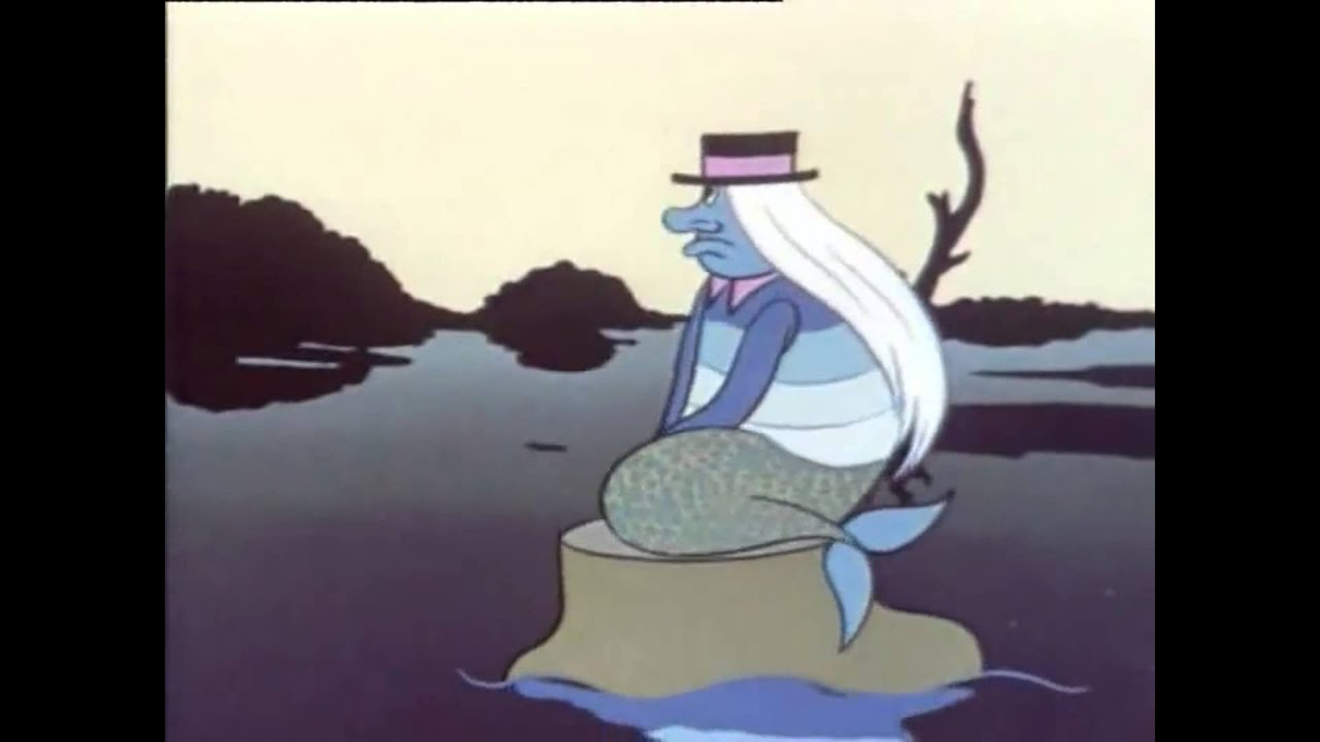 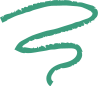 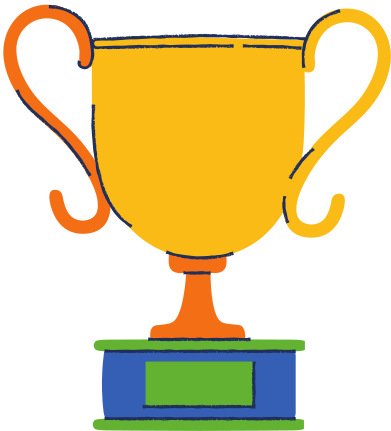 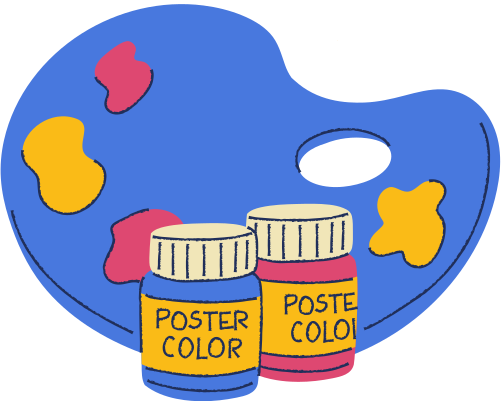 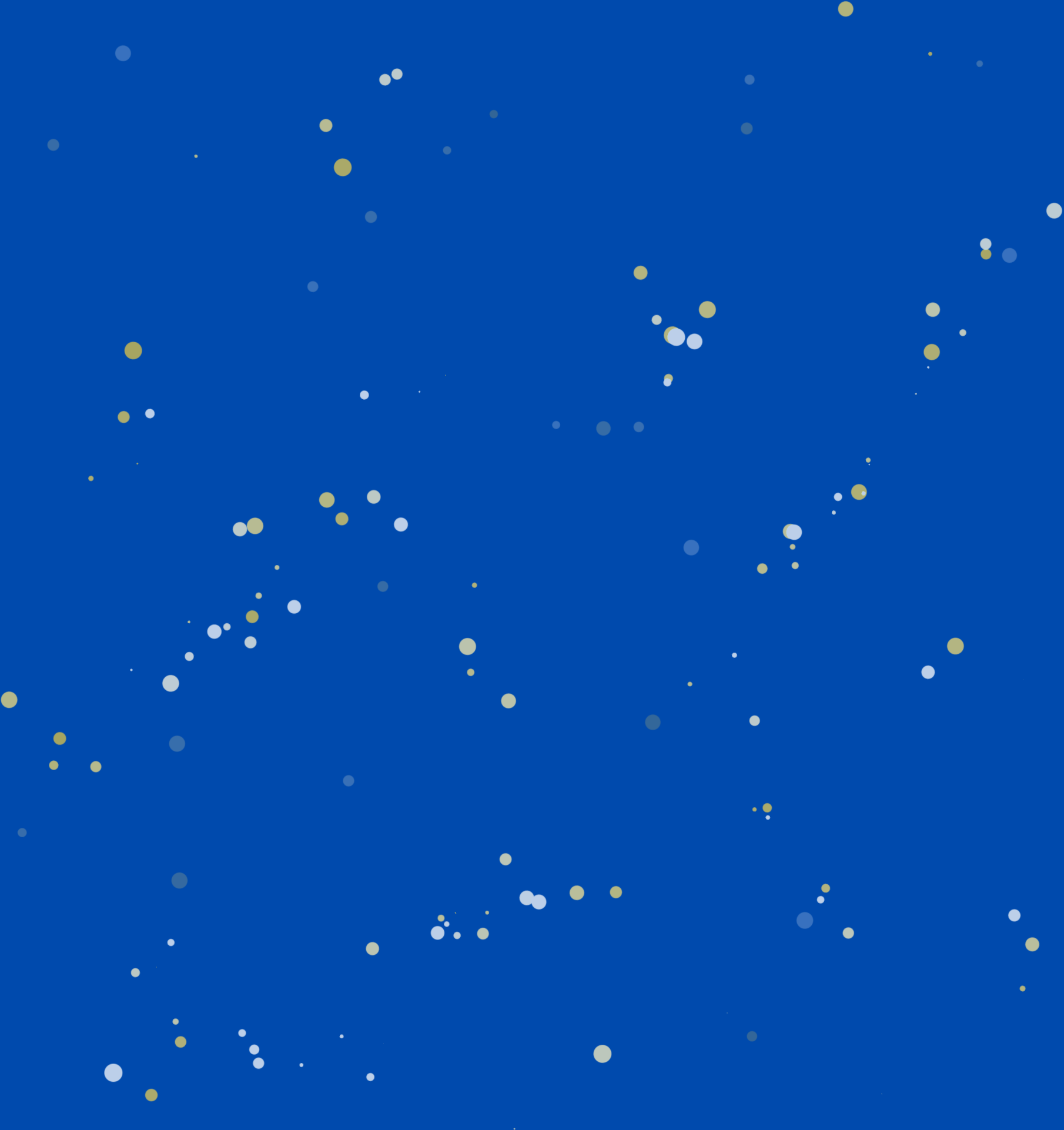 ОТДАЙ КОЛБАСУ! Я ВСЕ ПРОЩУ!
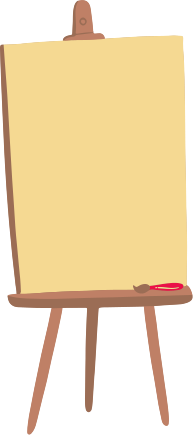 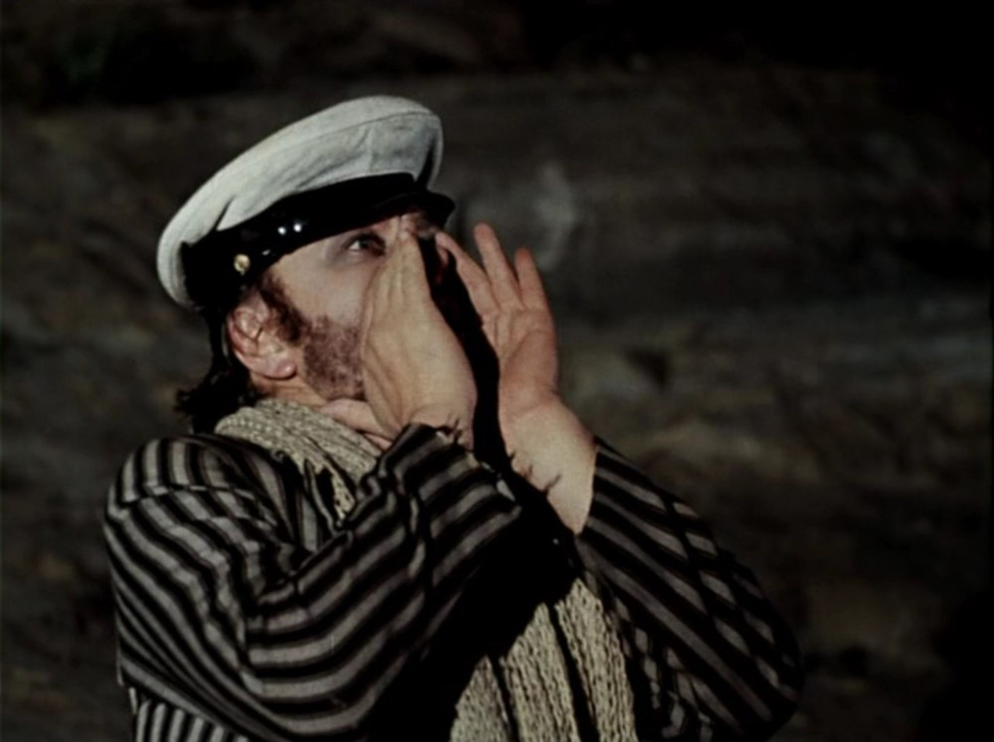 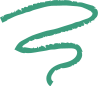 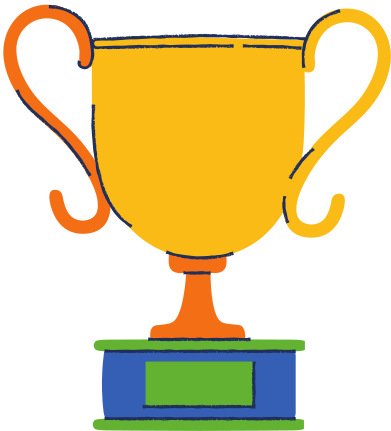 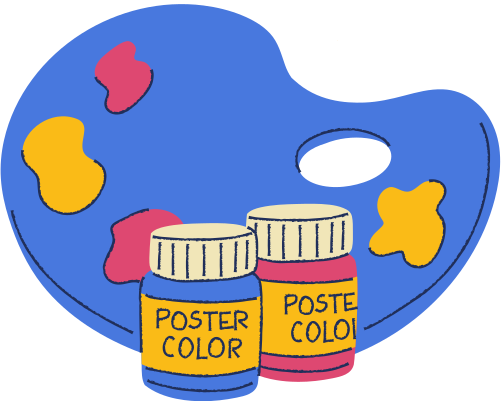 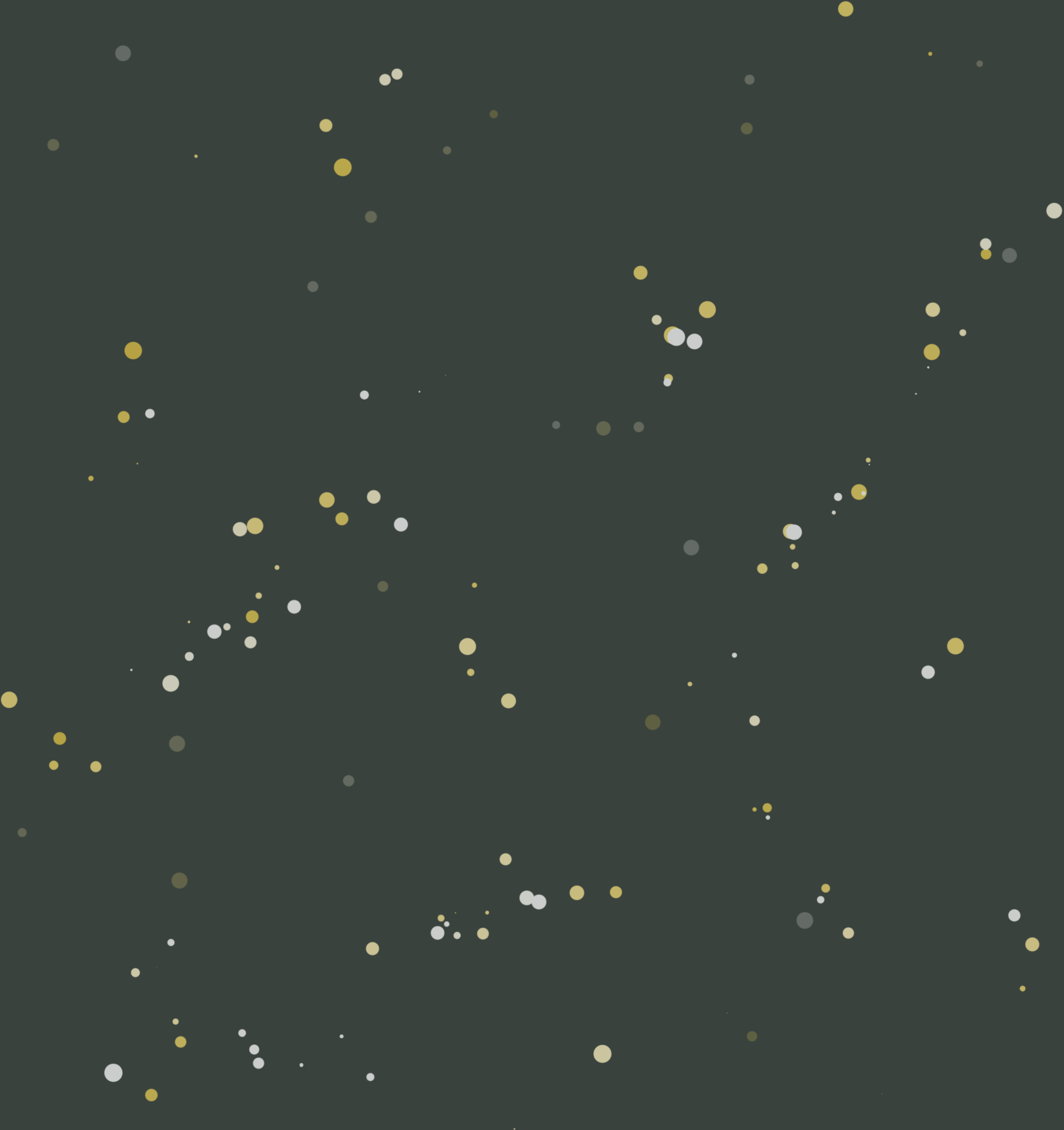 ГОРБАТЫЙ! Я СКАЗАЛ ГОРБАТЫЙ!
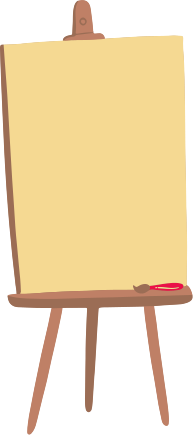 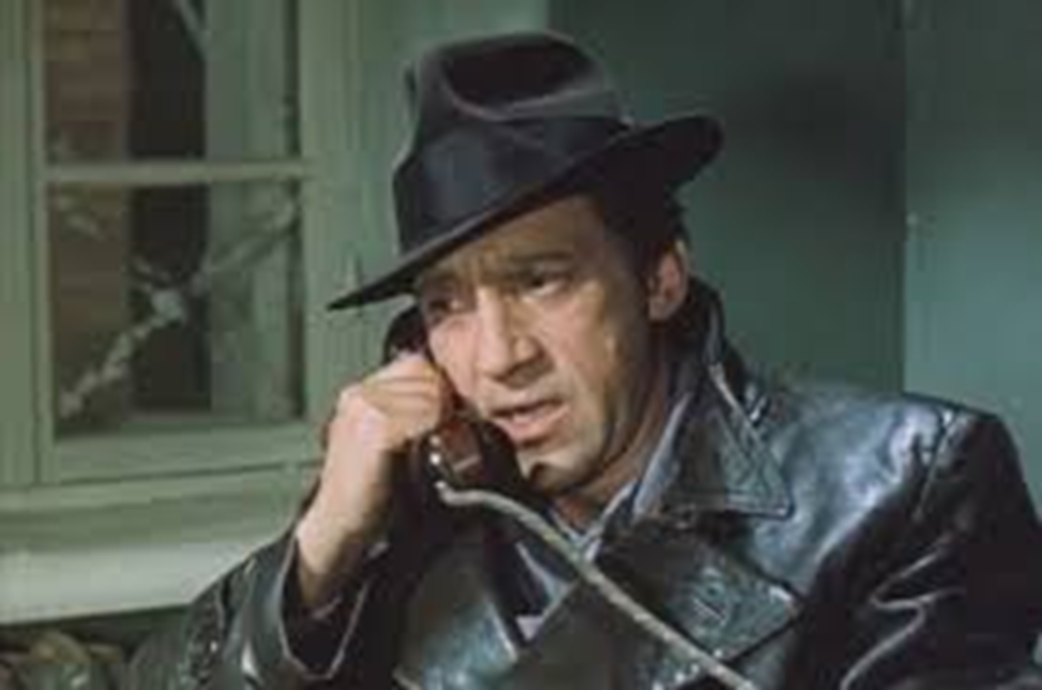 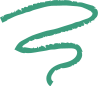 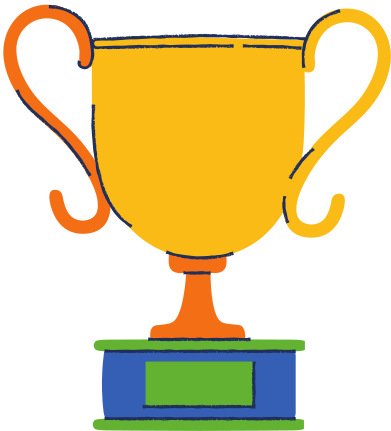 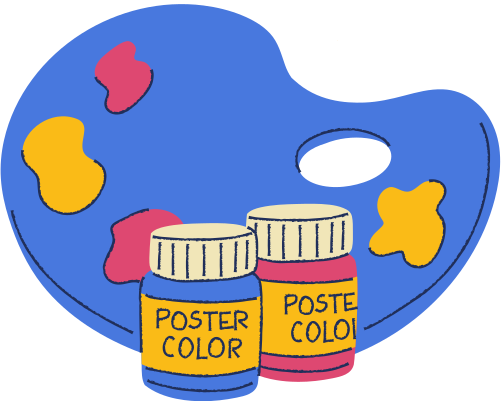 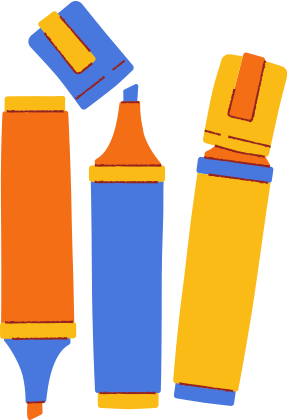 Отдай колбасу! Я все прощу!
Жив!
Горбатый! Я сказал горбатый!
Я –король мира
Ты не пройдешь
Эх, жизнь моя-жестянка
Соединяя людей
Жизнь хороша!
Хьюстон, у нас проблемы!
Вернись!
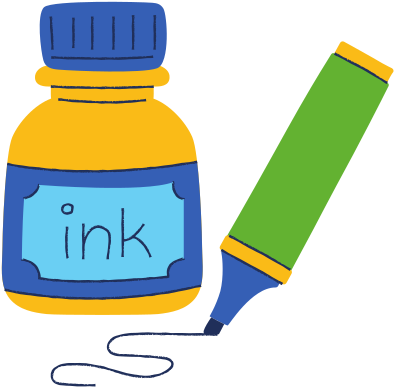 Моя прелесть!
Я вернусь!
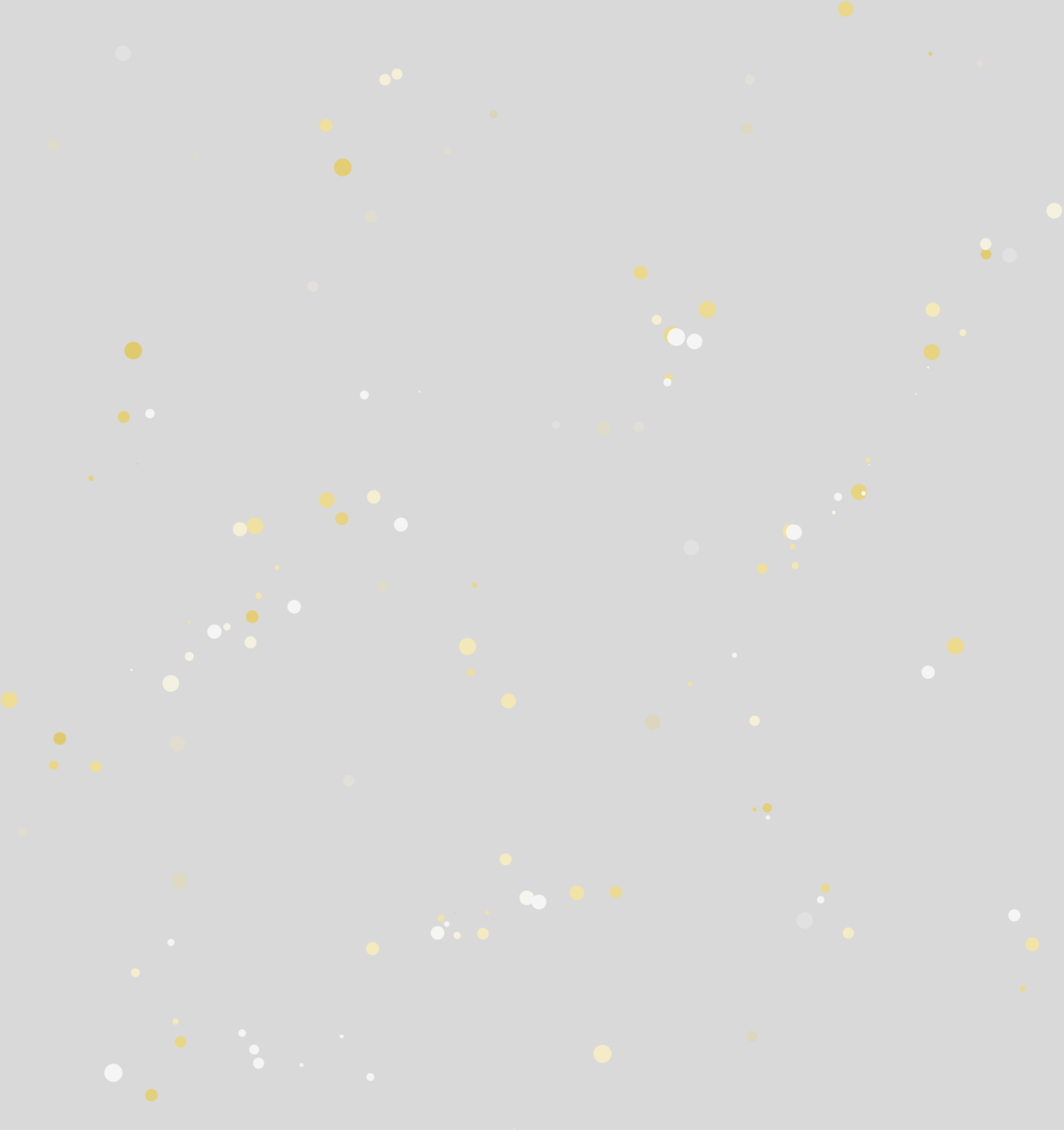 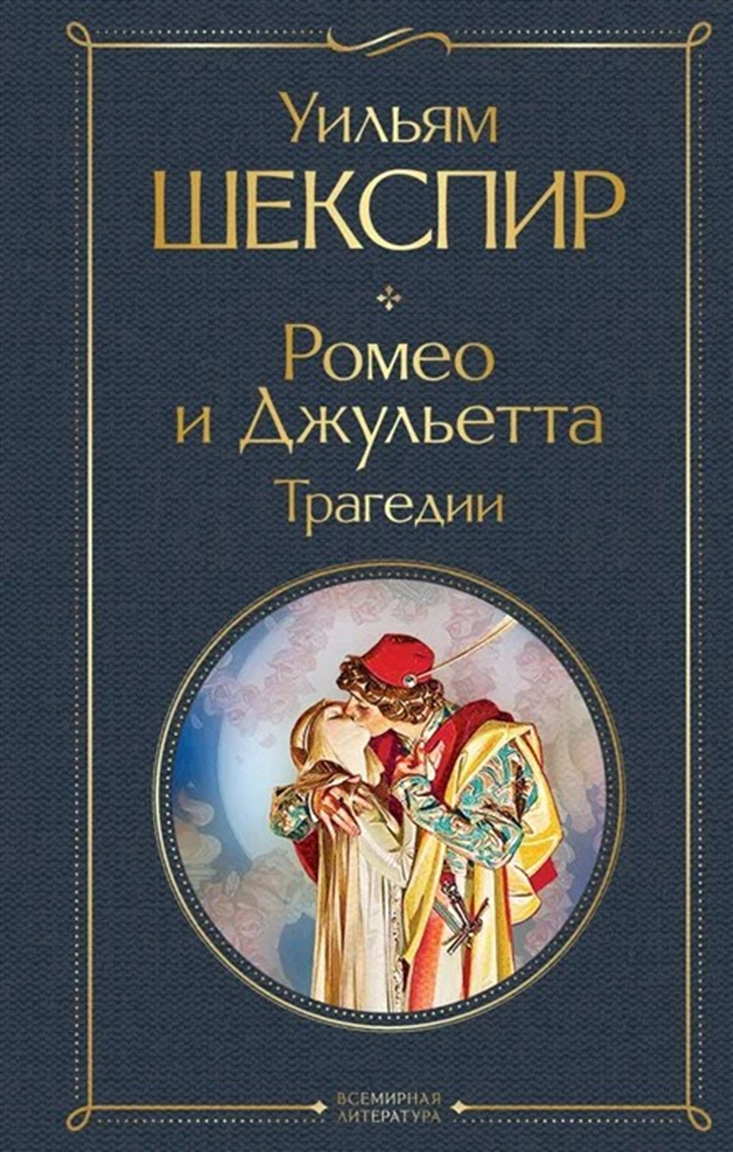 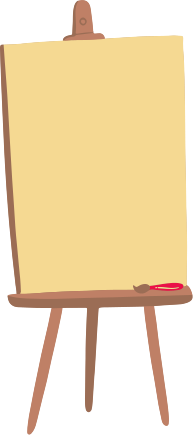 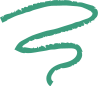 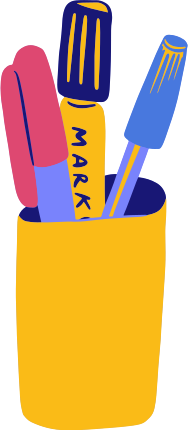 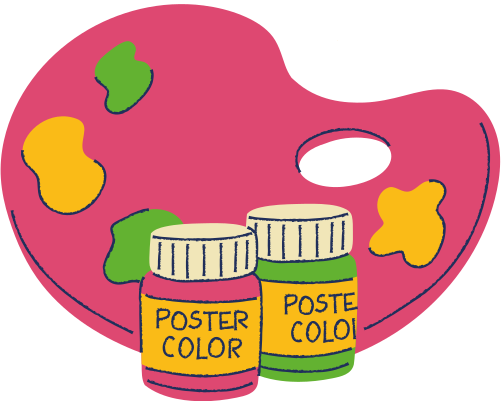 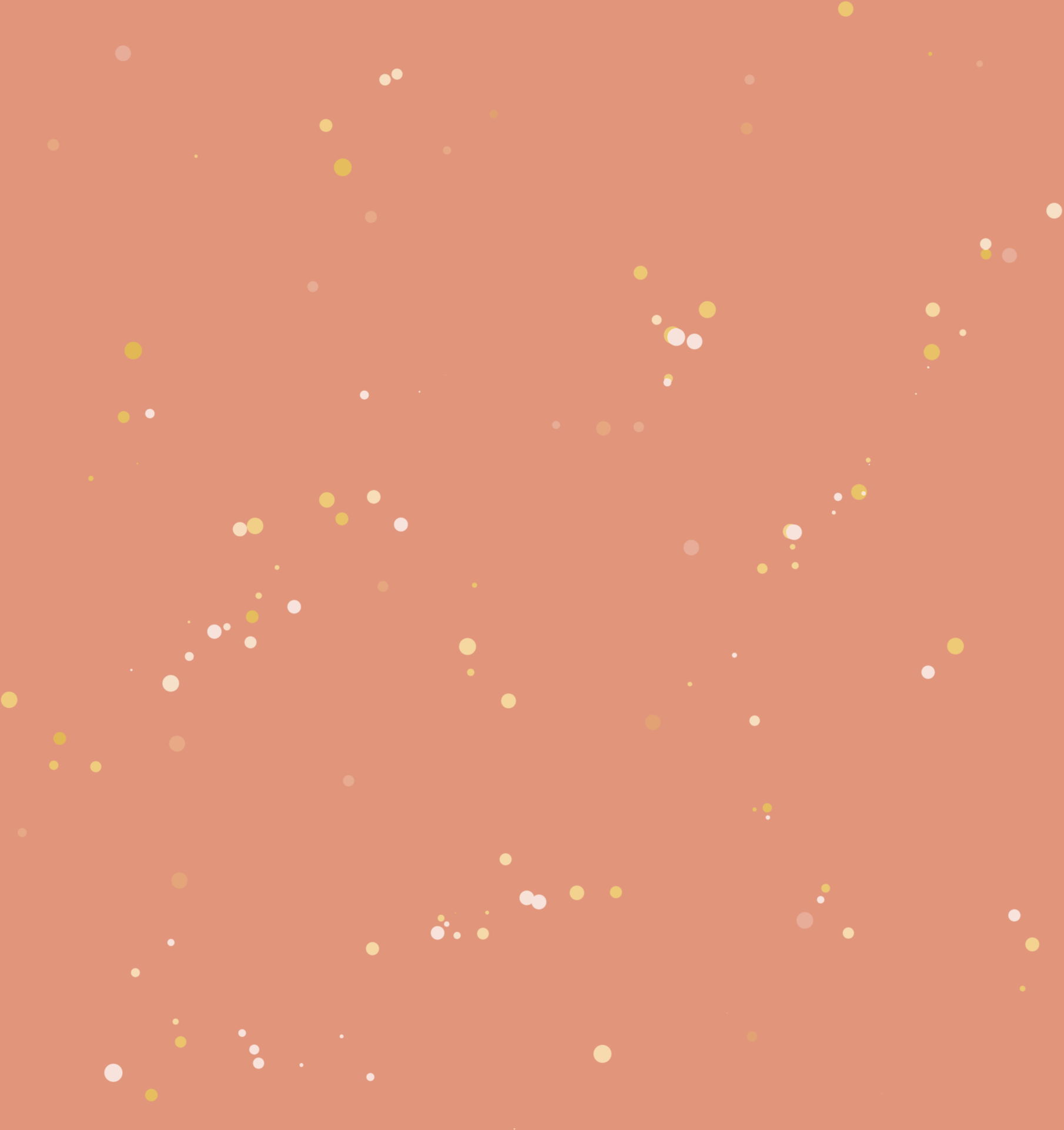 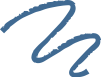 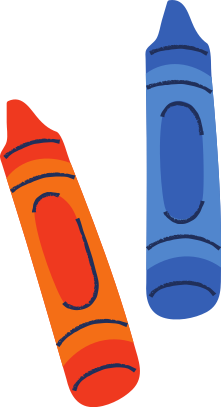 СПАСИБО ЗА ВНИМАНИЕ!
Готовы к сотрудничеству
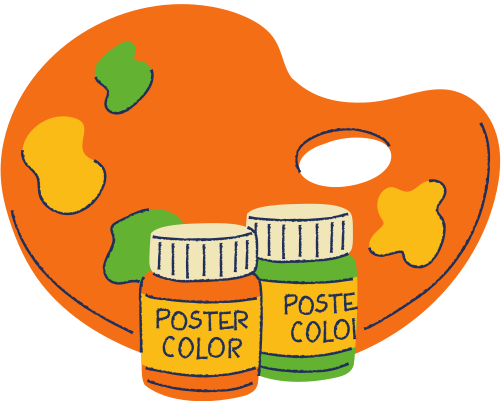